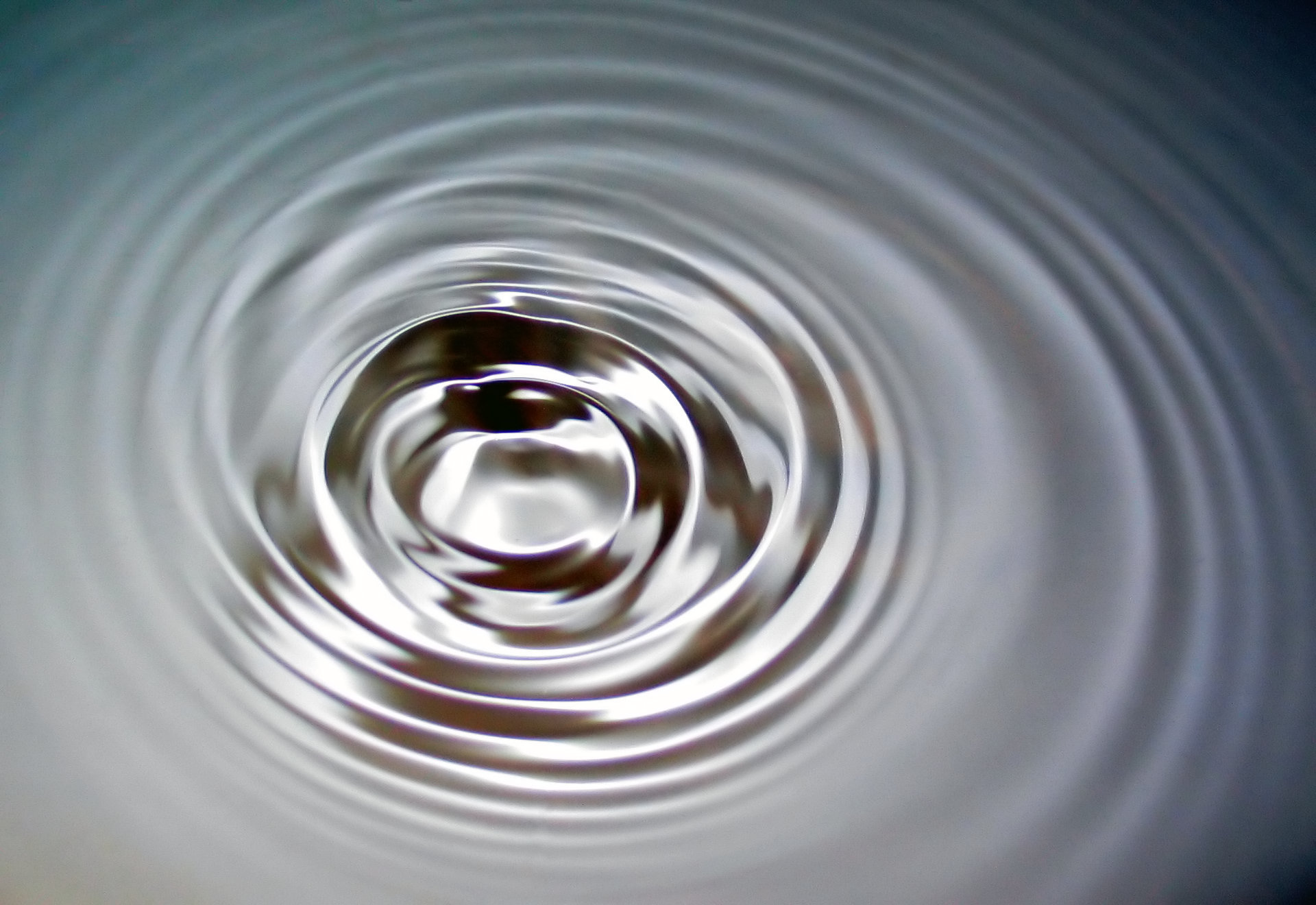 Massive Gravity and Cosmology
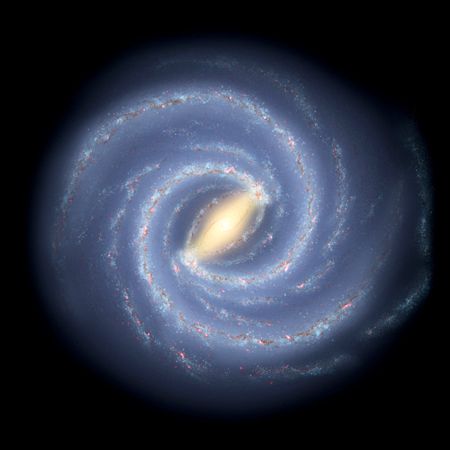 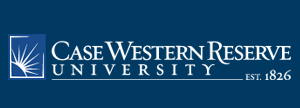 Claudia de Rham
May 9th 2012
Massive Gravity
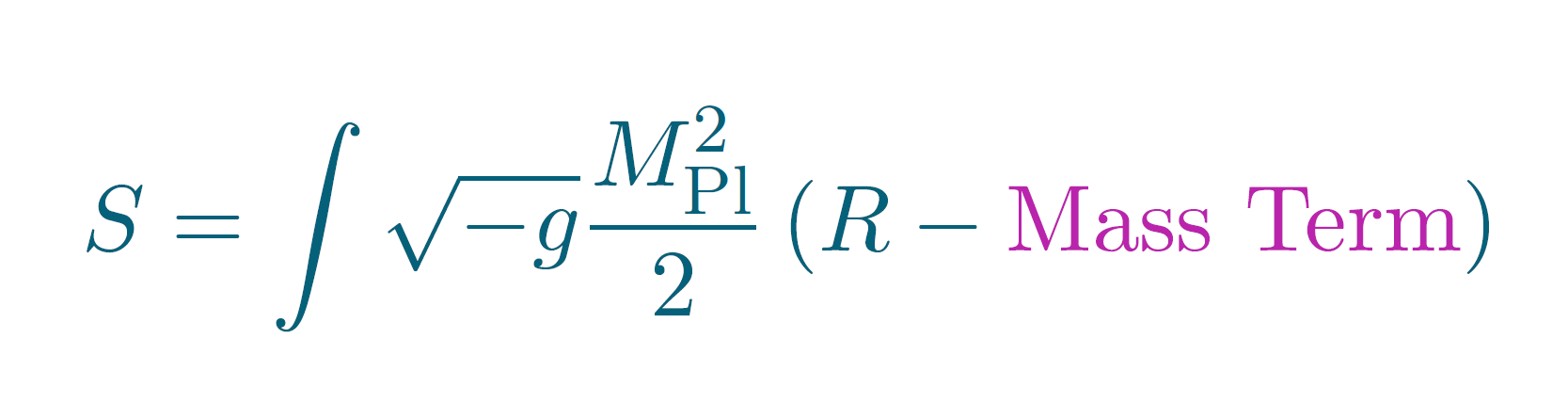 Massive Gravity
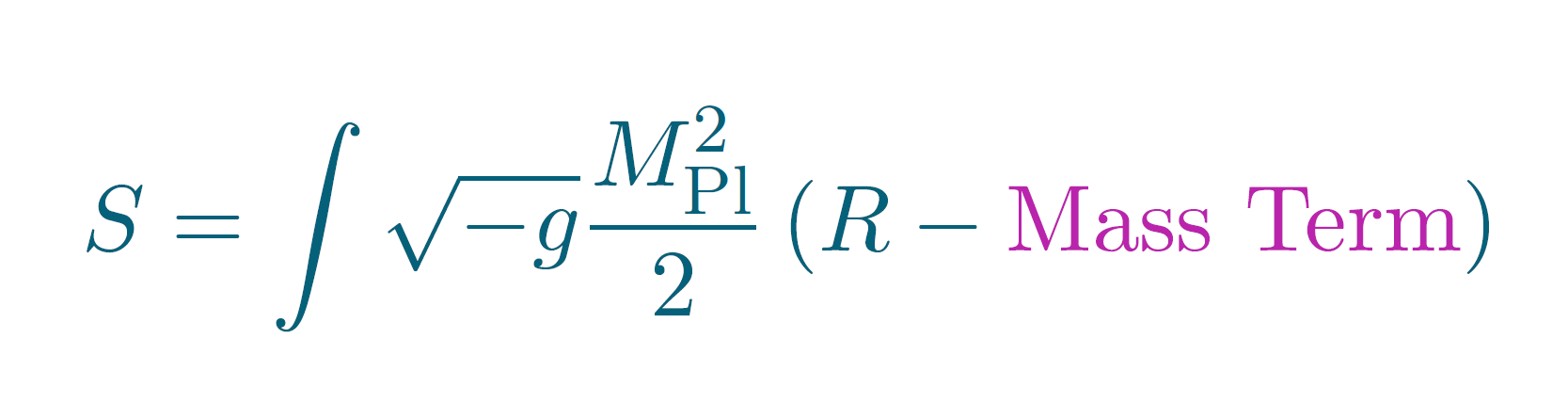 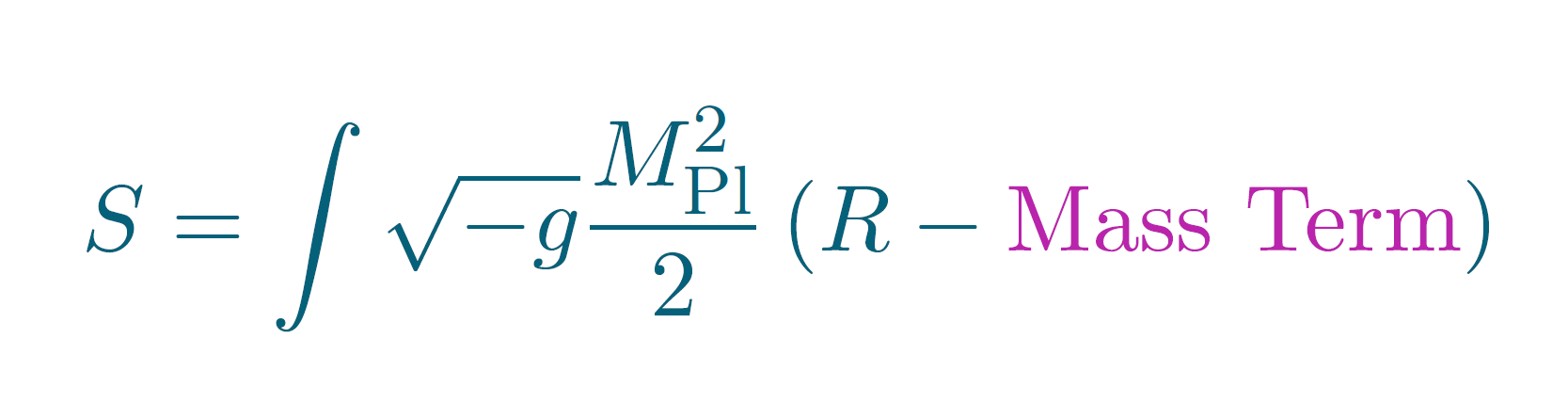 The notion of mass requires a reference !
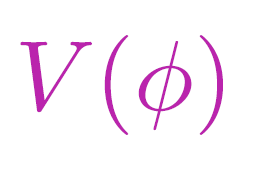 Flat Metric
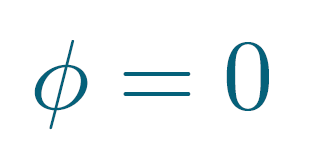 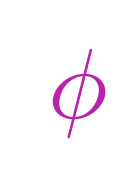 Metric
Massive Gravity
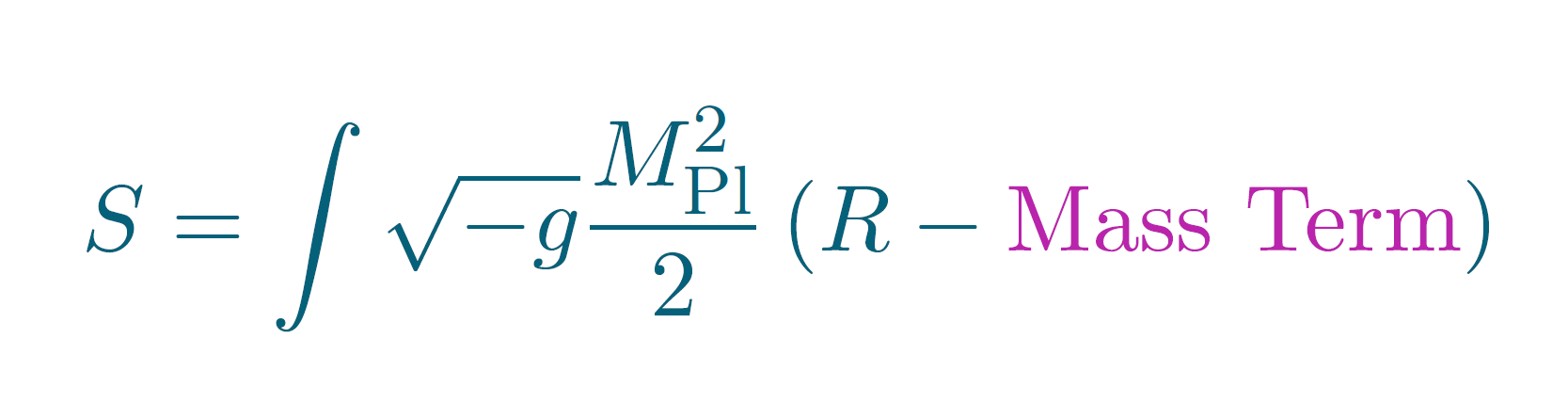 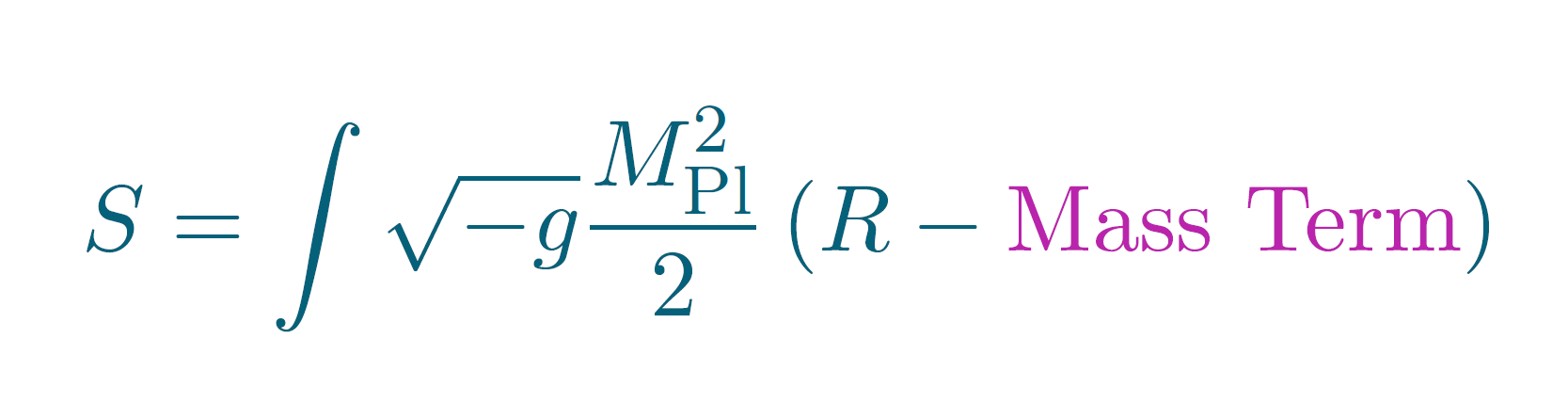 The notion of mass requires a reference !
 Having the flat Metric as a Reference breaks Covariance !!! (Coordinate transformation invariance)
Massive Gravity
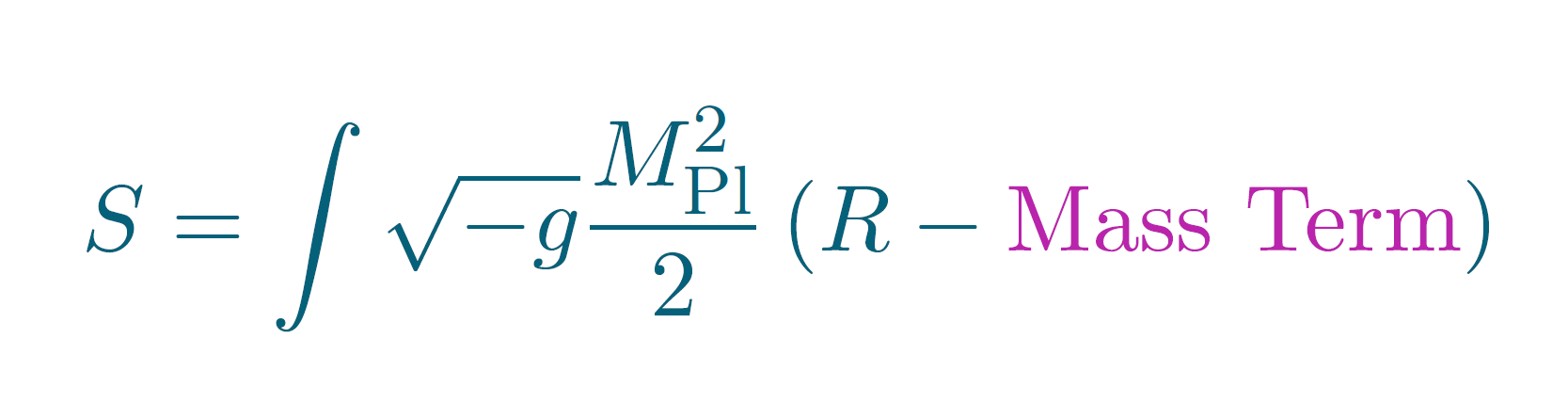 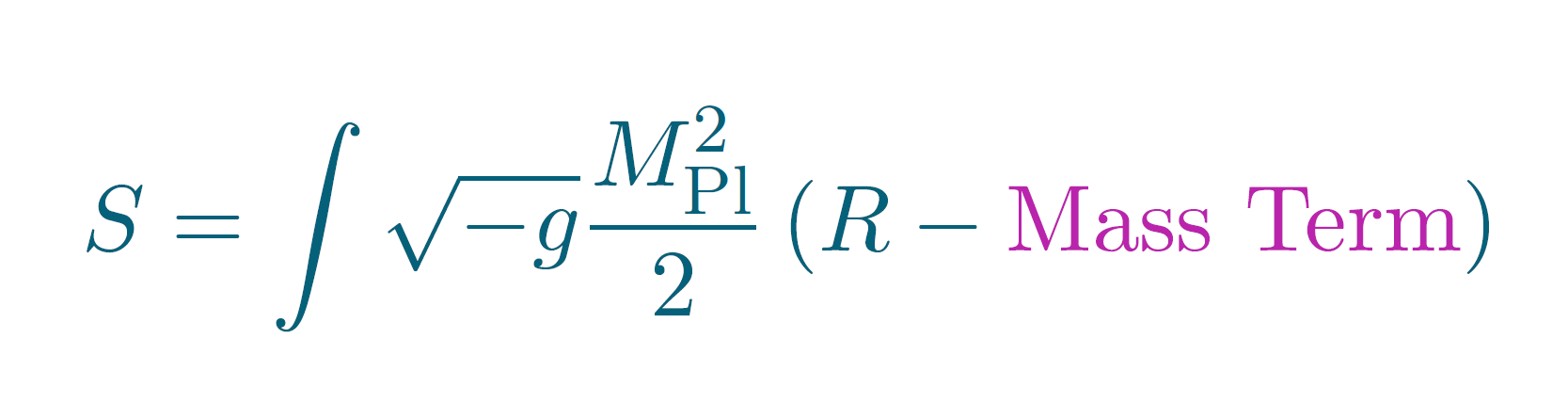 The notion of mass requires a reference !
 Having the flat Metric as a Reference breaks Covariance !!! (Coordinate transformation invariance)
 The loss in symmetry generates new dof
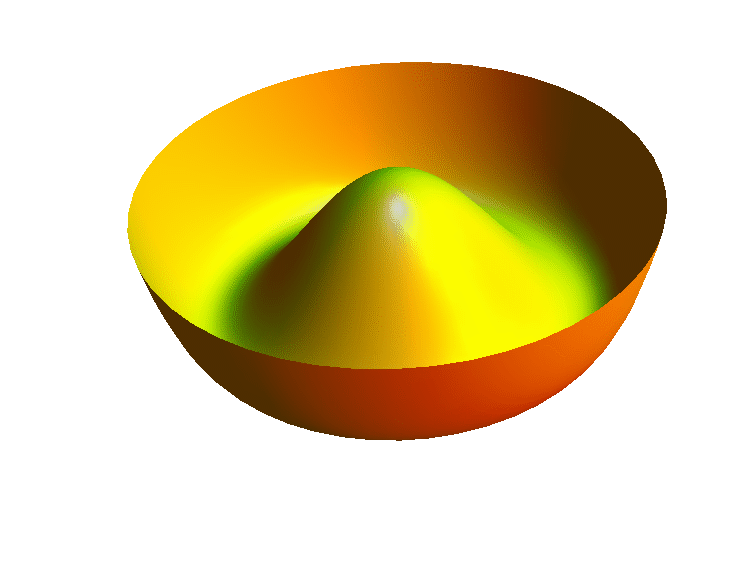 Stückelberg language
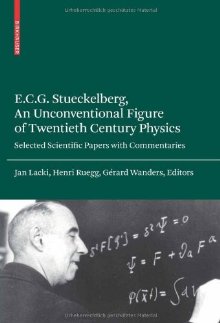 Consider potential interactions for the Graviton
Where covariance is manifest after introduction of four Stückelberg fields
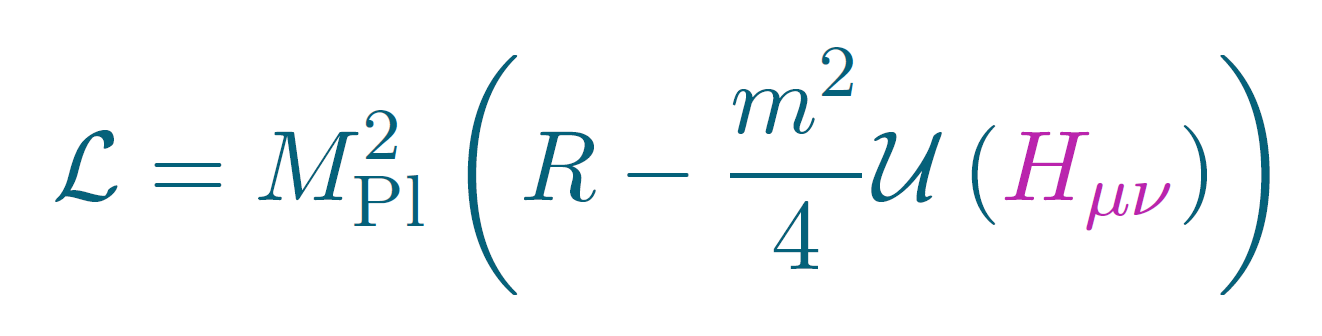 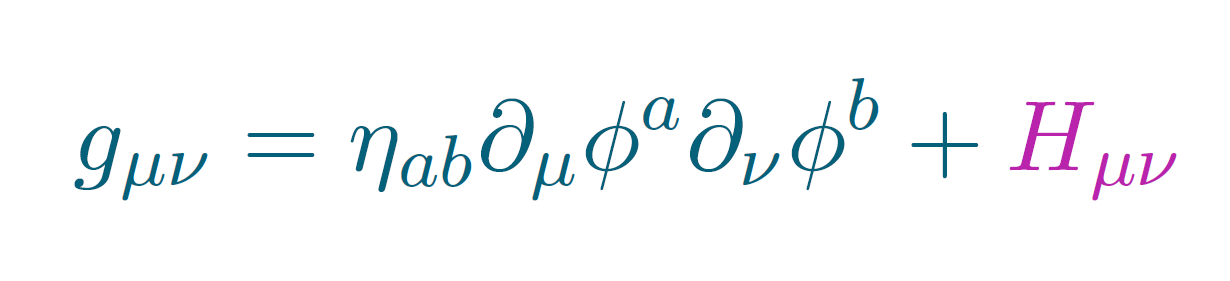 Stückelberg language
Consider potential interactions for the Graviton
Where covariance is manifest after introduction of four Stückelberg fields
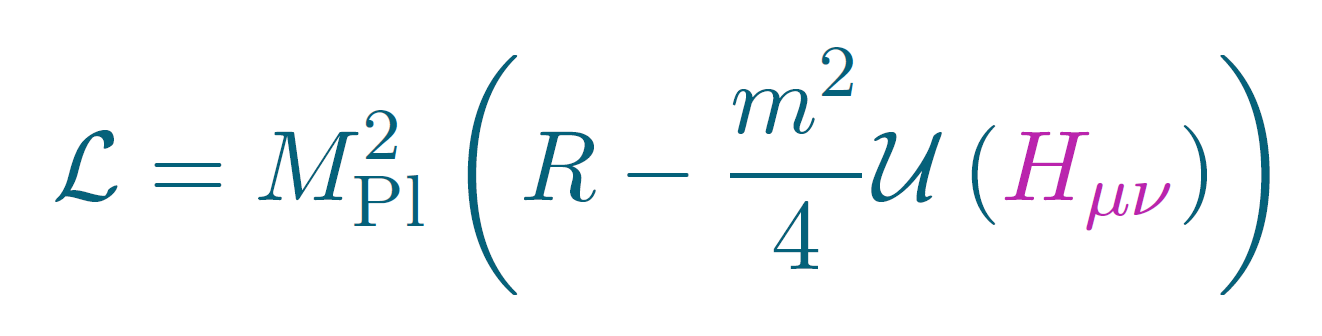 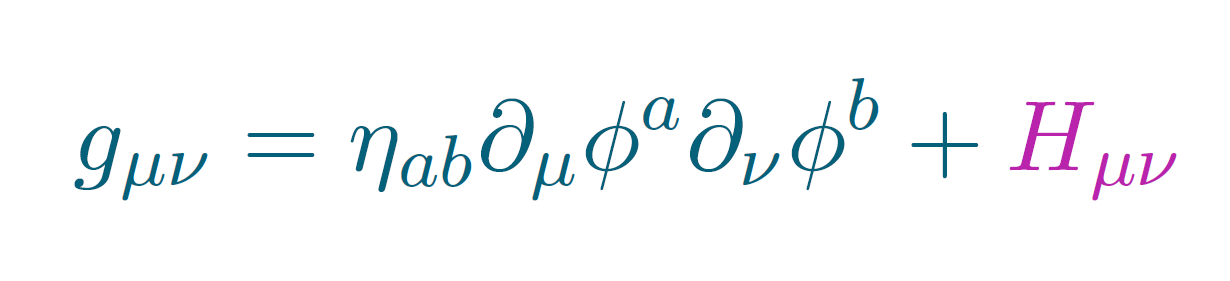 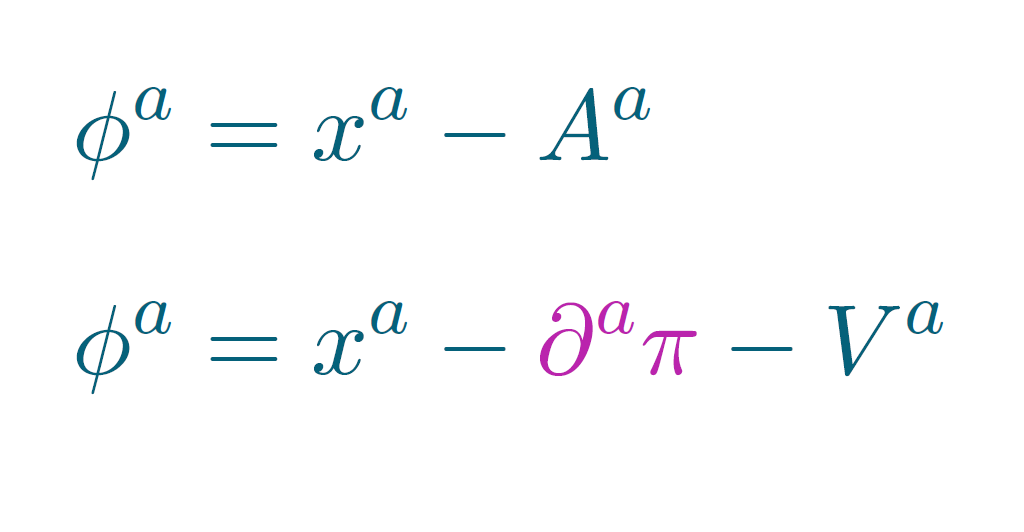 Stückelberg language
Consider potential interactions for the Graviton
Where covariance is manifest after introduction of four Stückelberg fields
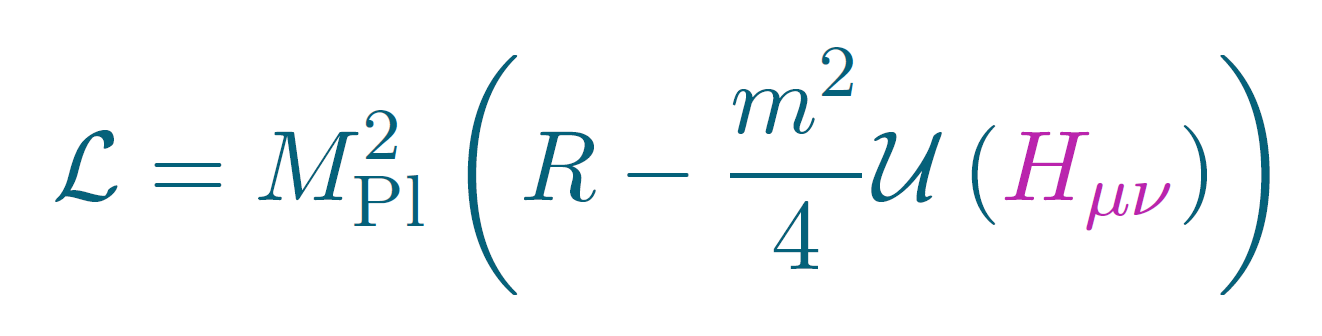 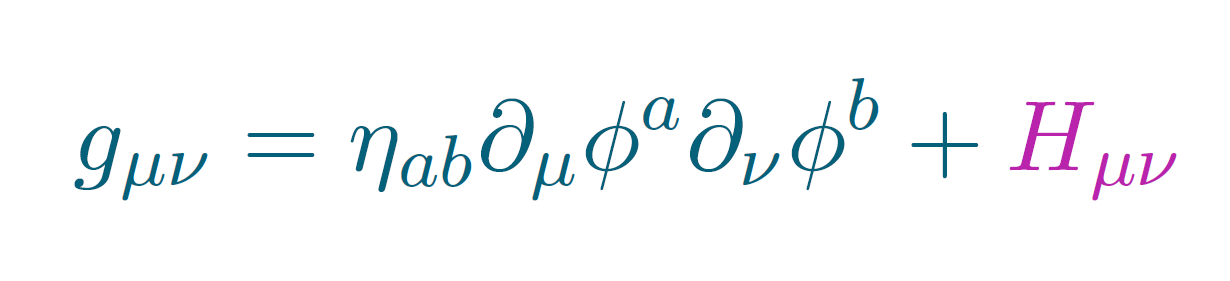 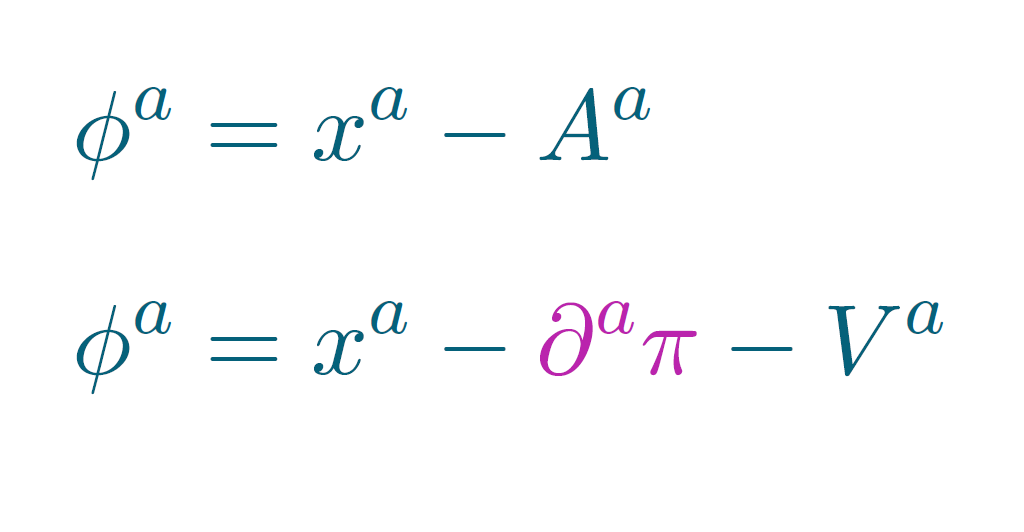 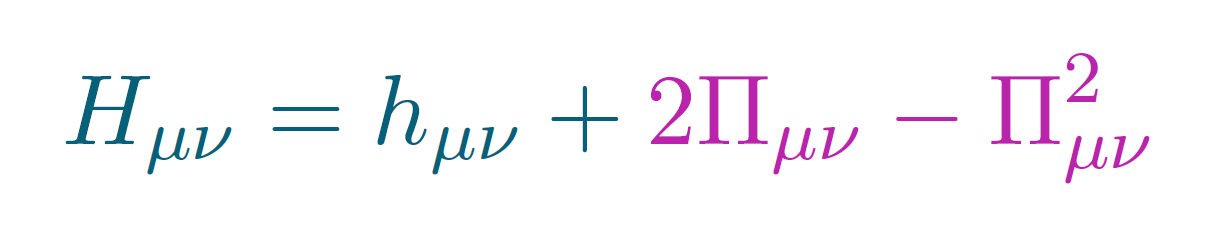 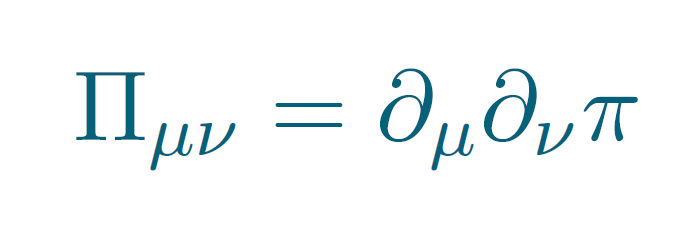 Stückelberg language
The potential typically has higher derivatives
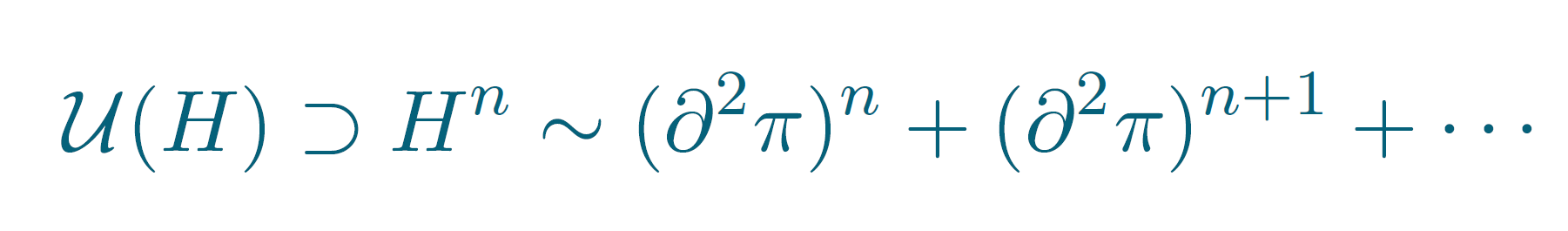 ghost ...
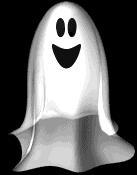 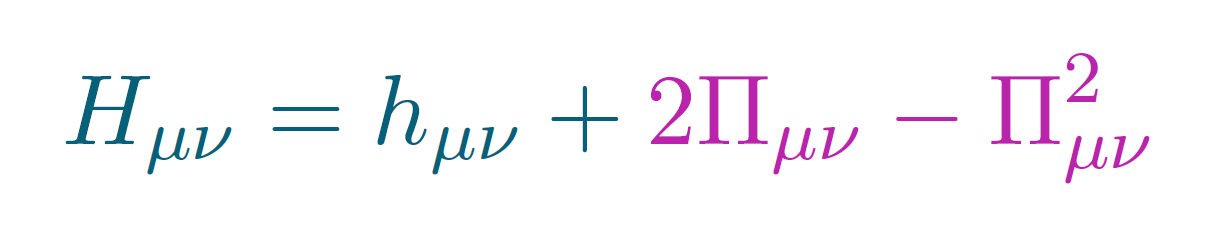 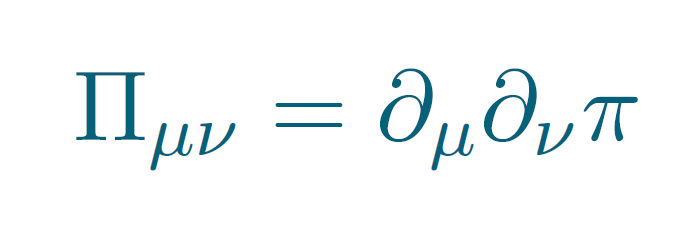 Stückelberg language
The potential typically has higher derivatives
 The Fierz-Pauli mass term is special at quadratic order,
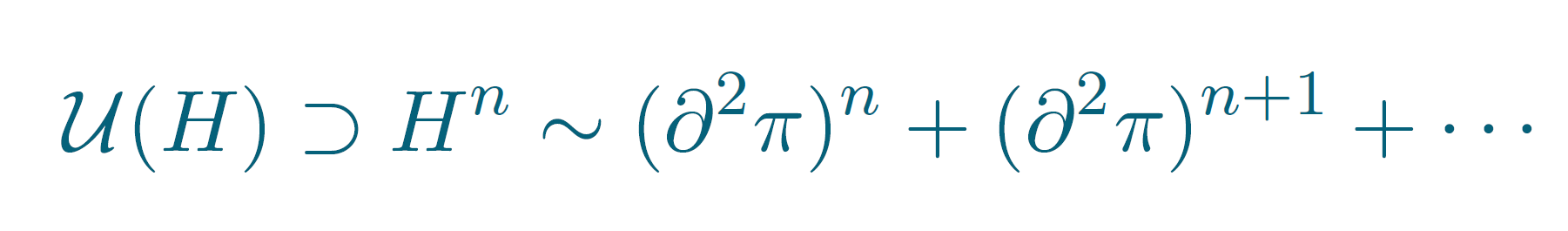 ghost ...
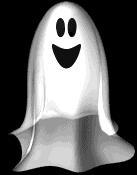 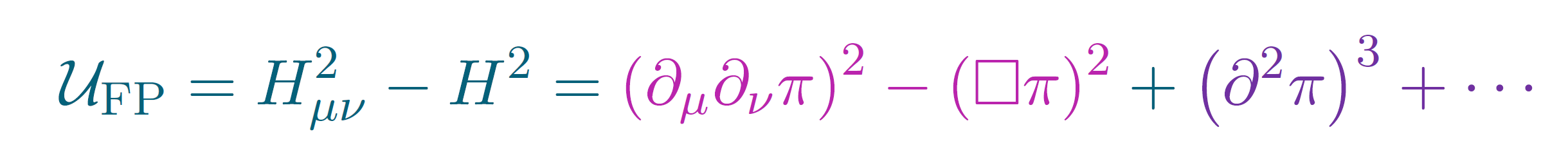 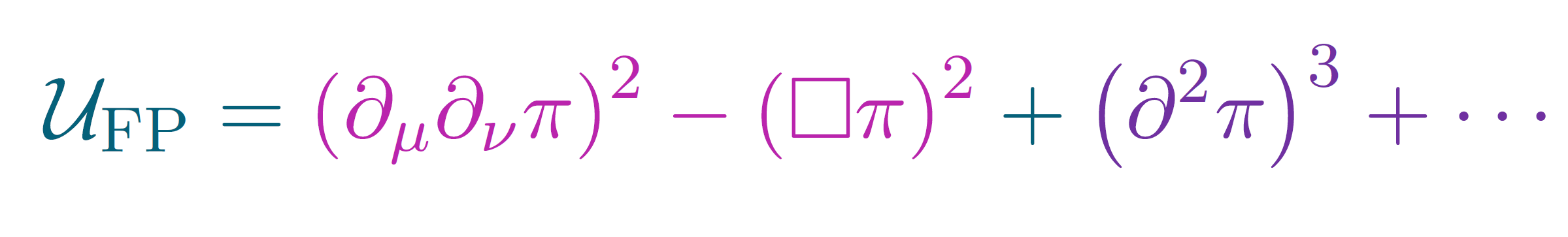 Total derivative
Stückelberg language
The potential typically has higher derivatives
 The Fierz-Pauli mass term is special at quadratic order,
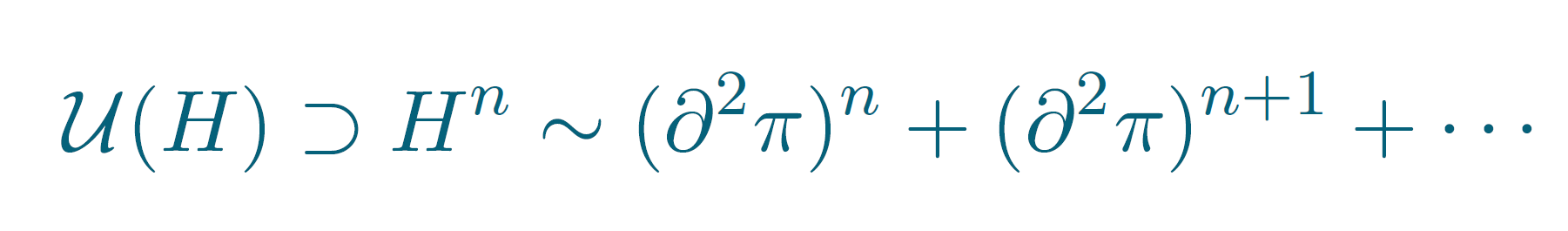 ghost ...
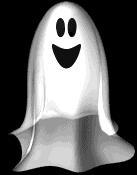 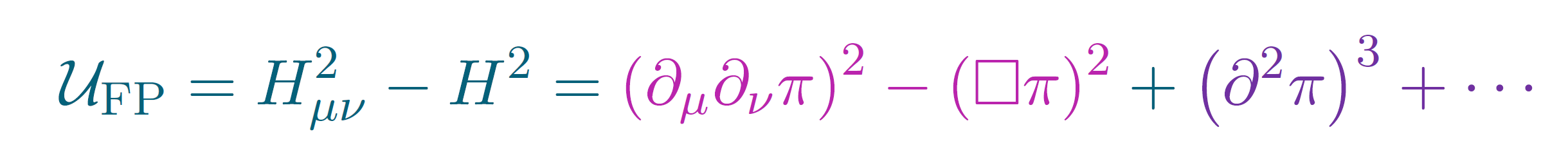 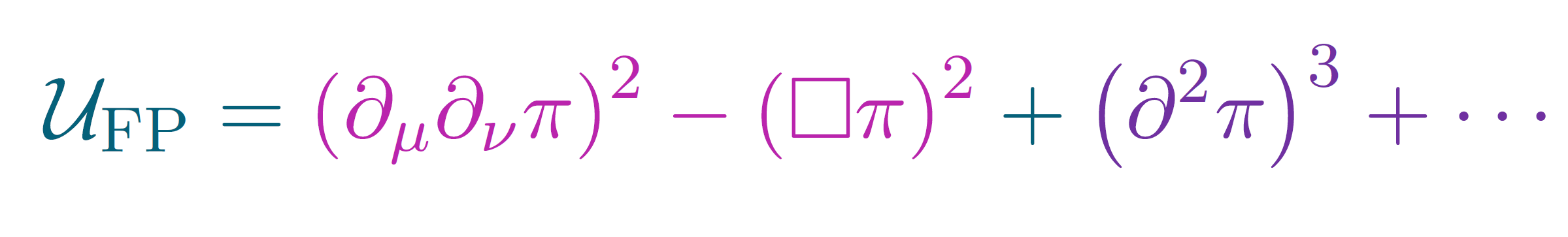 Just need to keep going
to all orders…
Total derivative
Decoupling limit
Problem arises from non-linearities in helicity-0
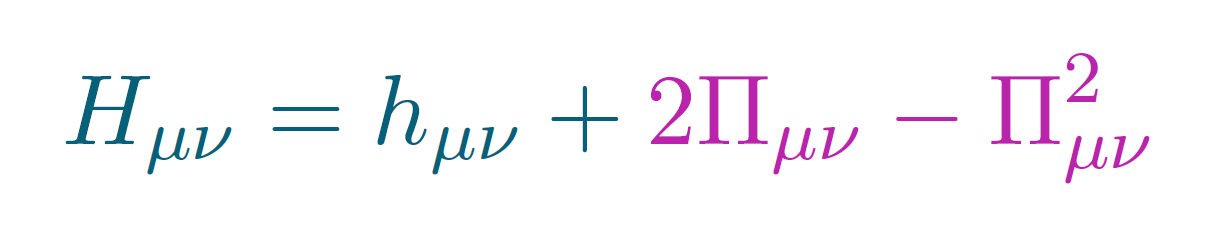 Decoupling limit
Problem arises from non-linearities in helicity-0
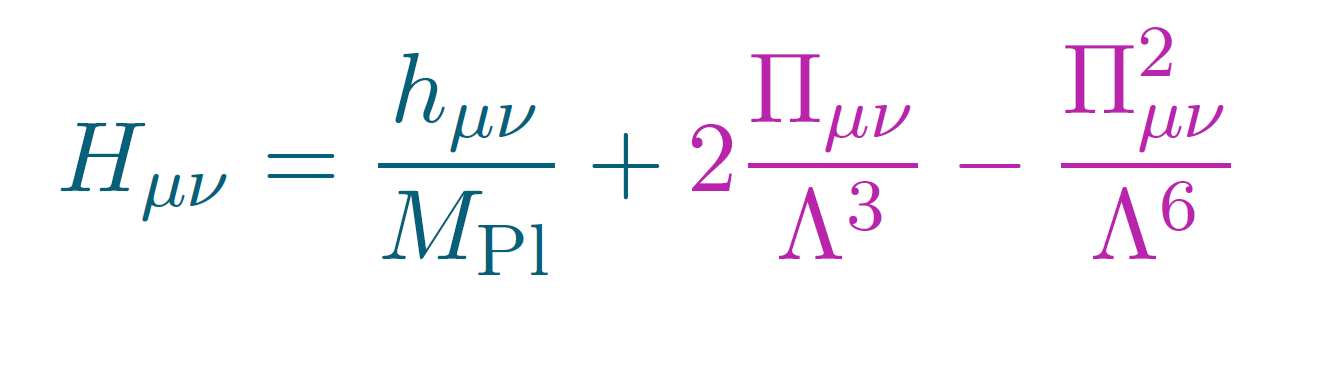 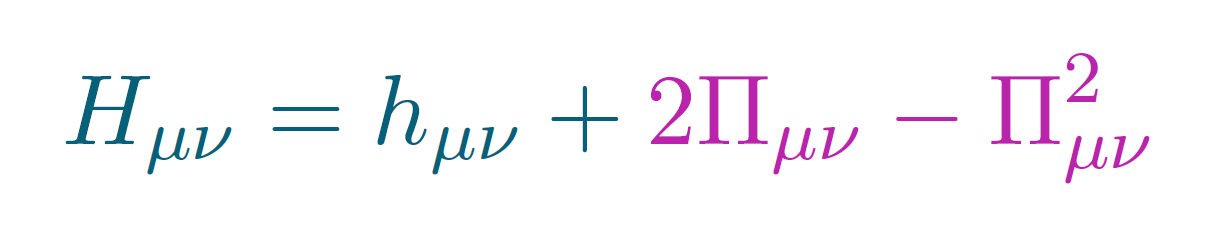 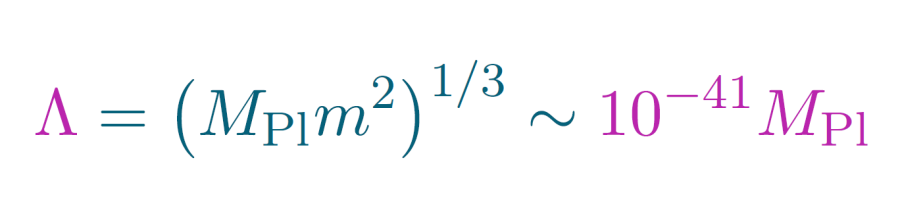 Decoupling limit
Problem arises from non-linearities in helicity-0
 To focus on the relevant interactions, we can take the limit
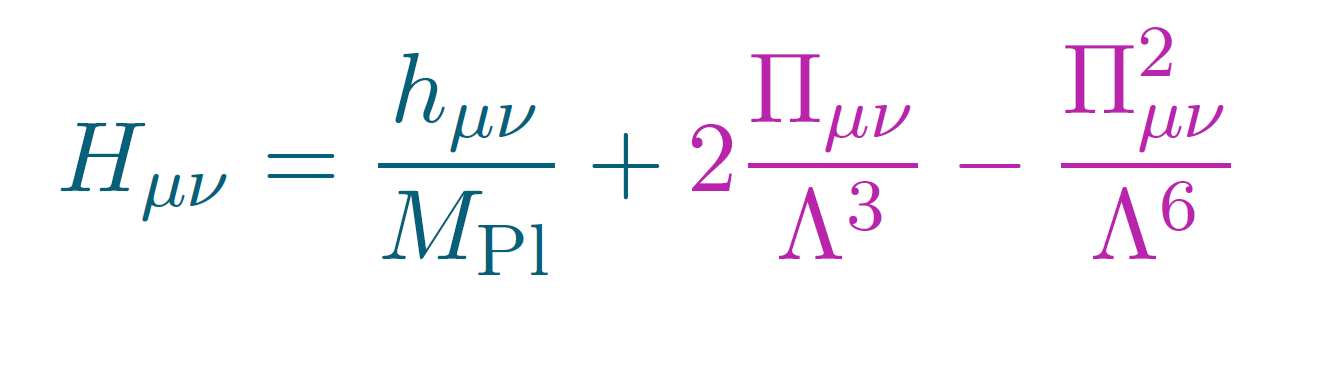 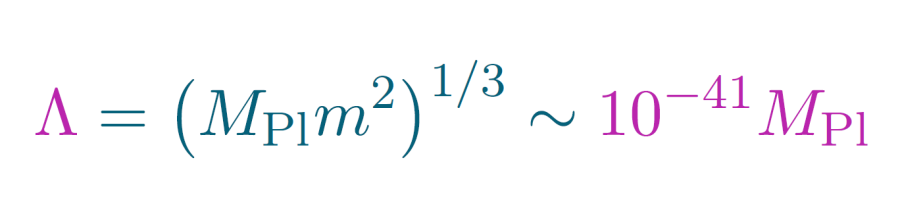 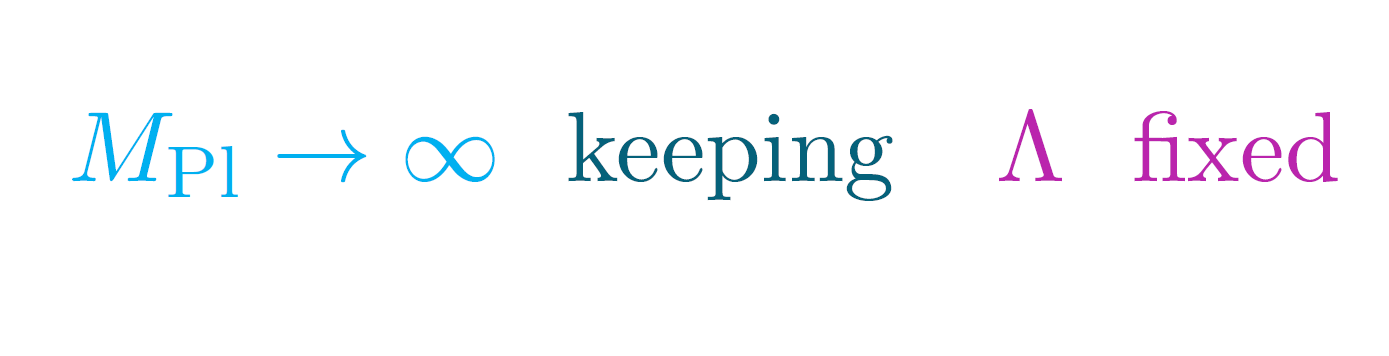 Decoupling limit
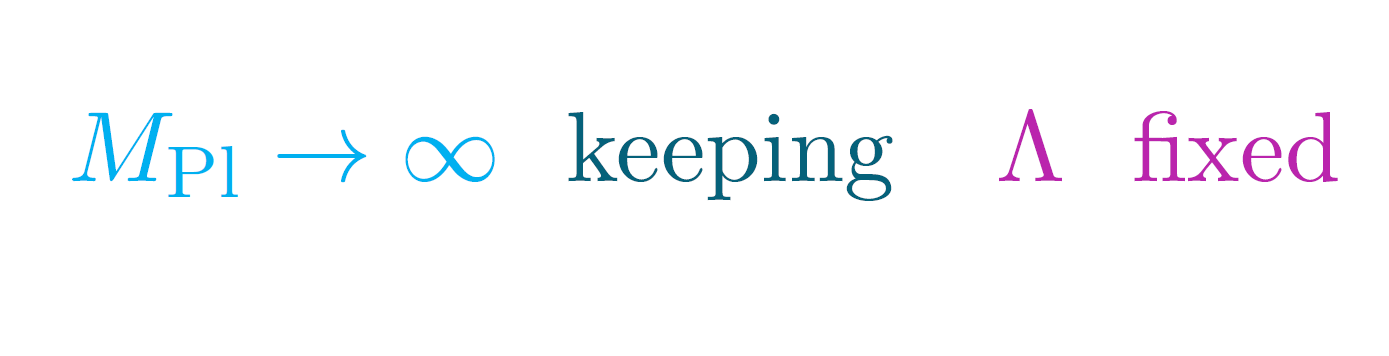 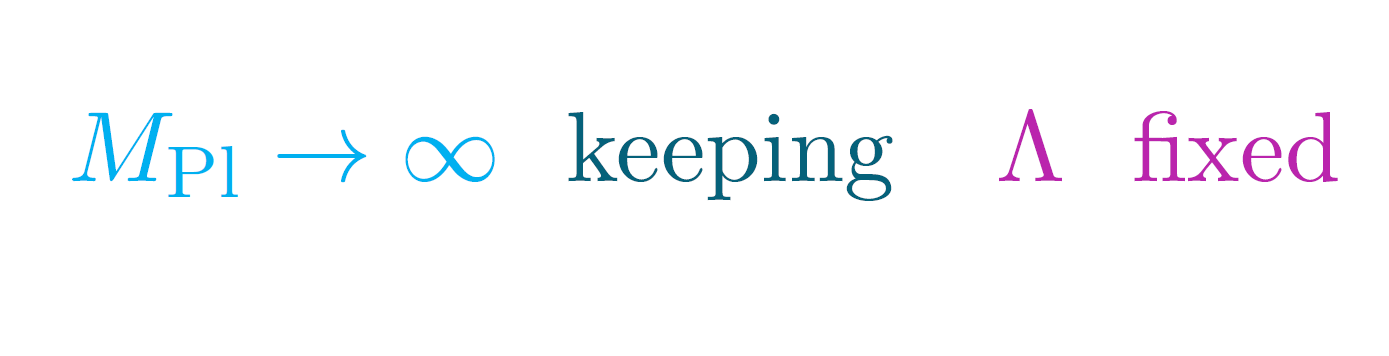 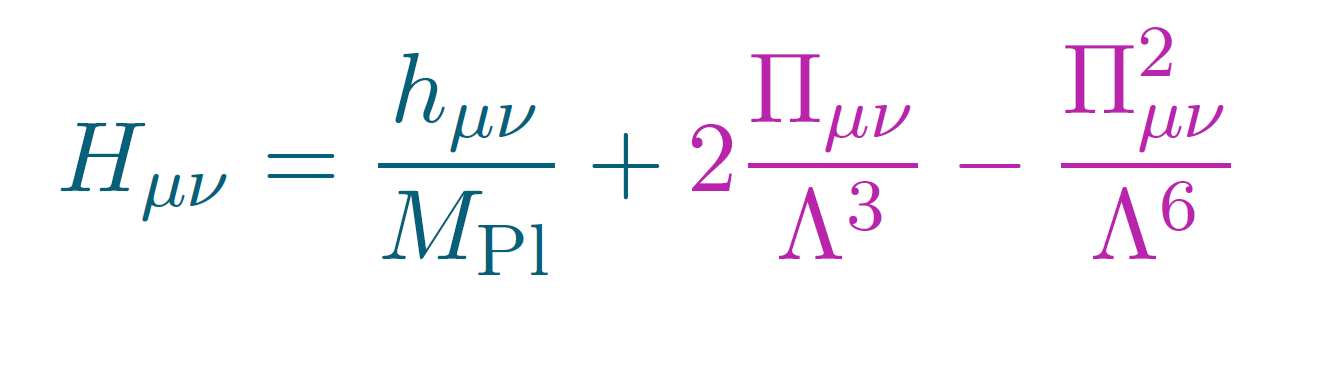 is a total derivative, for instance if
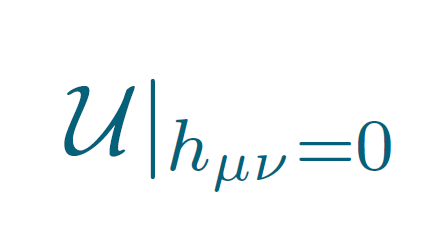 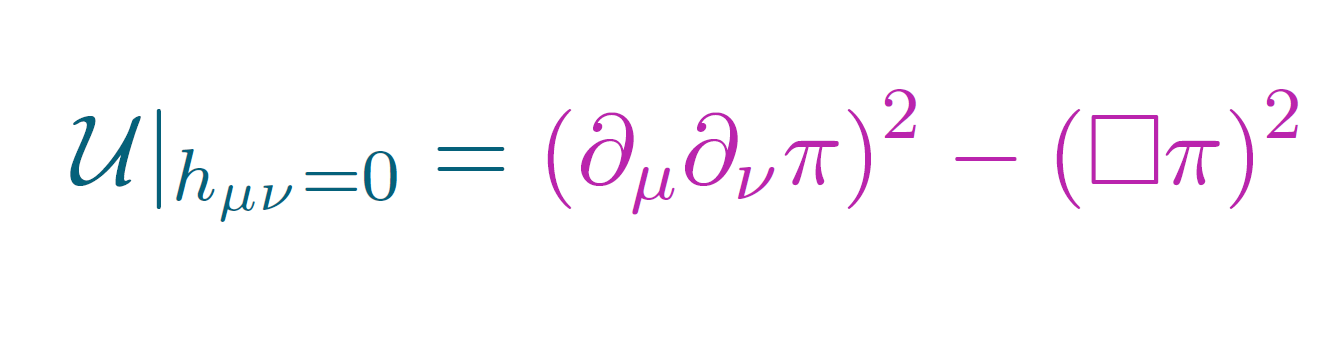 Decoupling limit
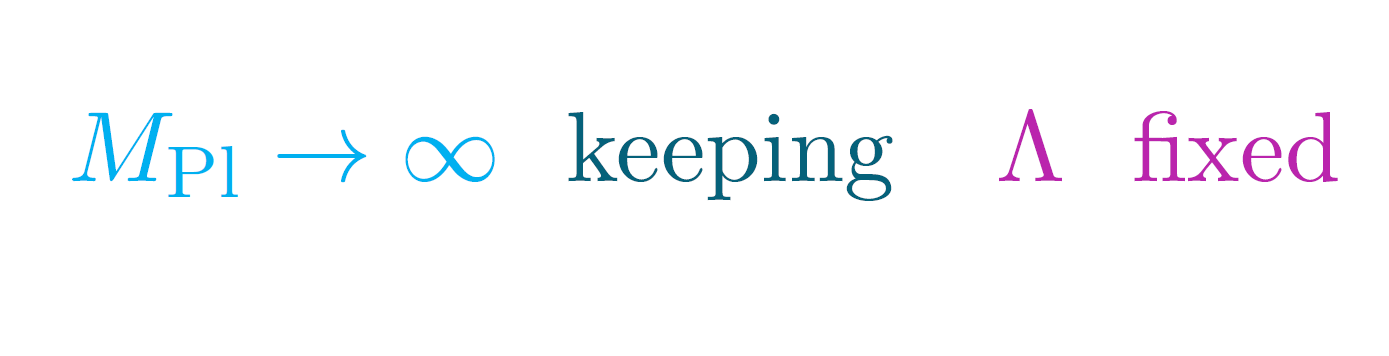 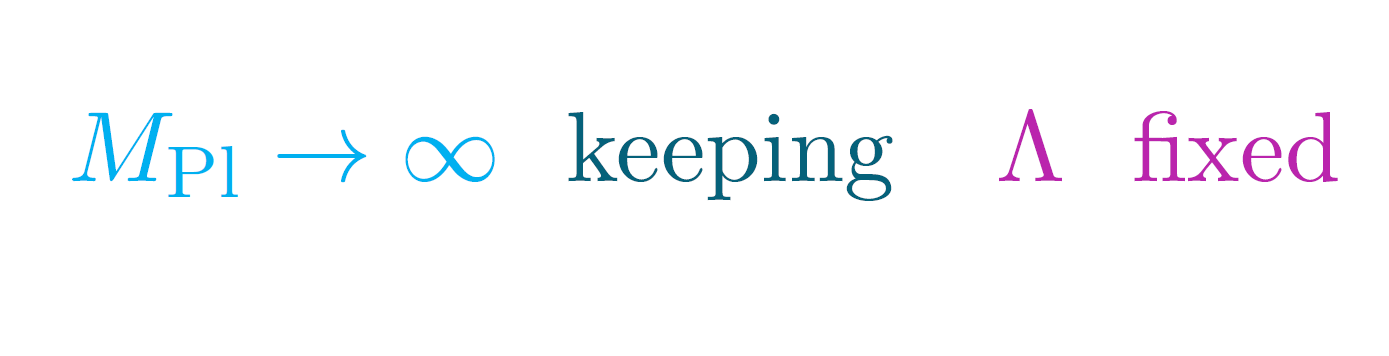 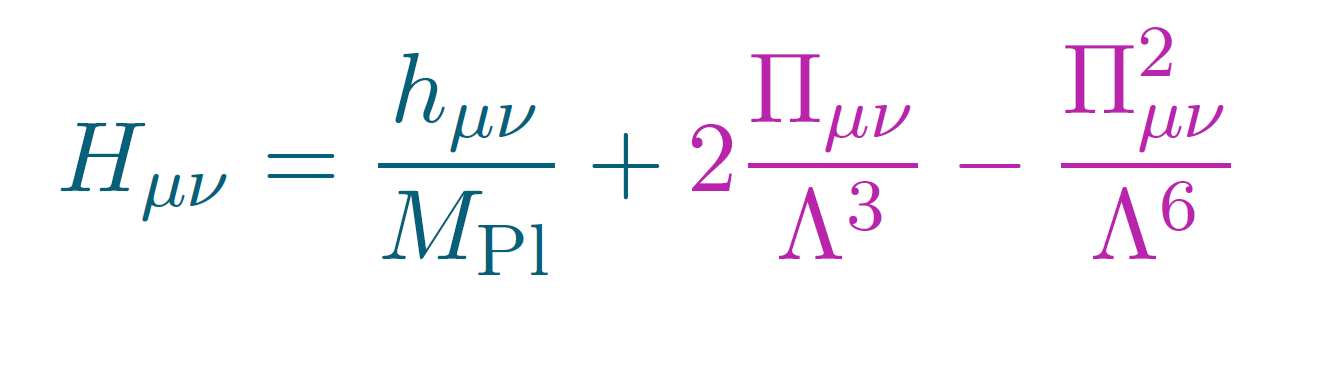 is a total derivative, for instance if
Defining			           ie. 
Then in the decoupling limit,
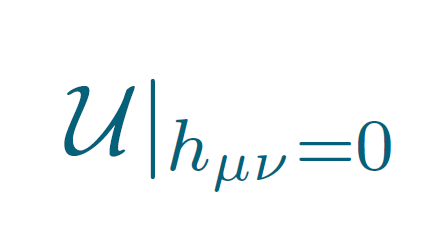 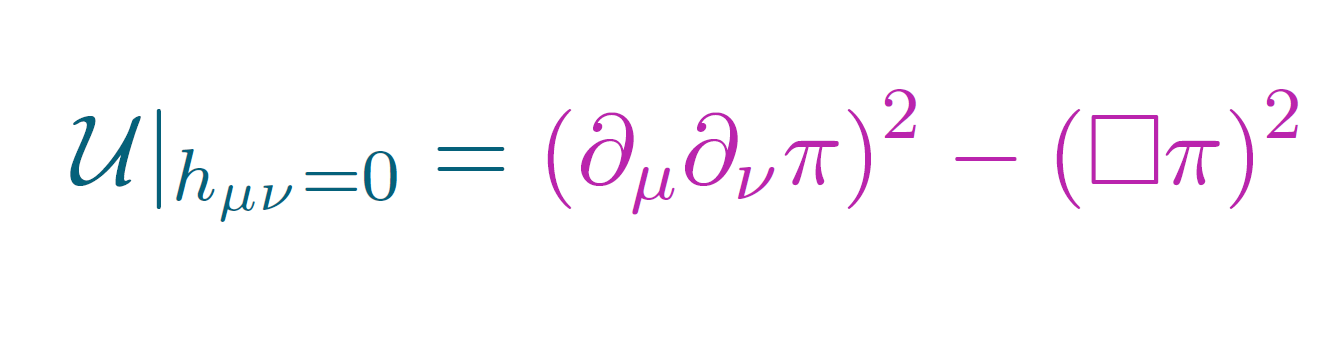 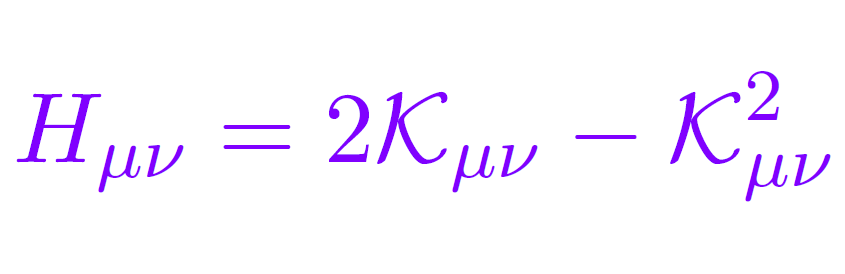 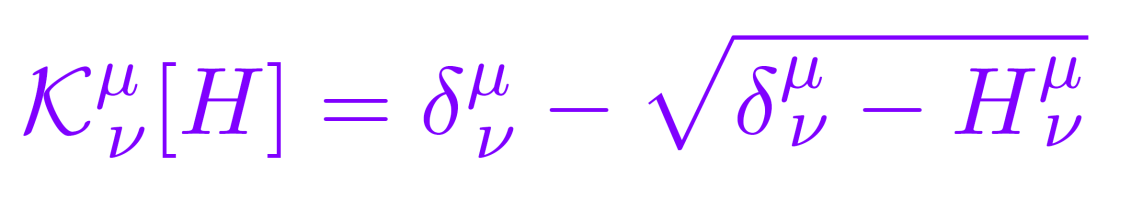 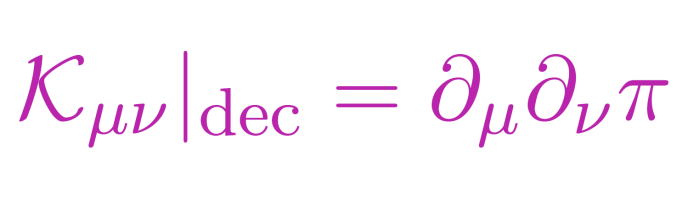 Decoupling limit
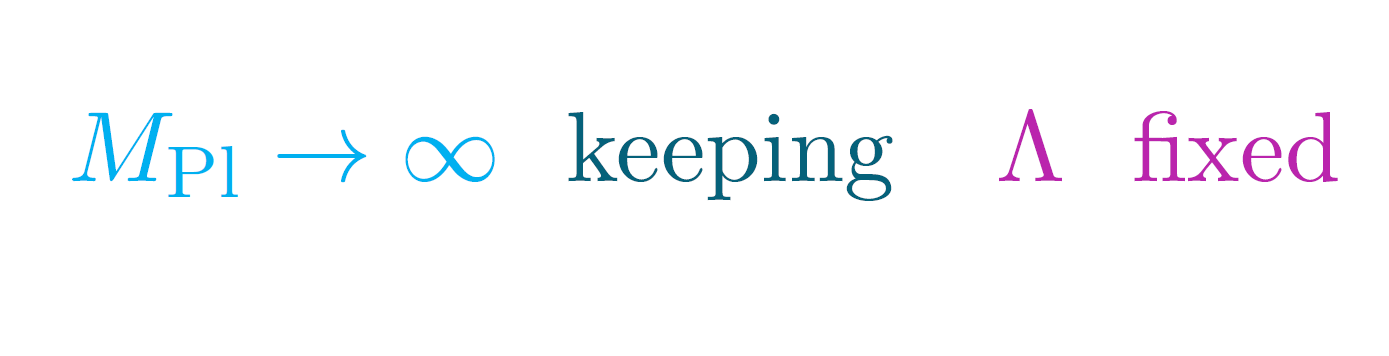 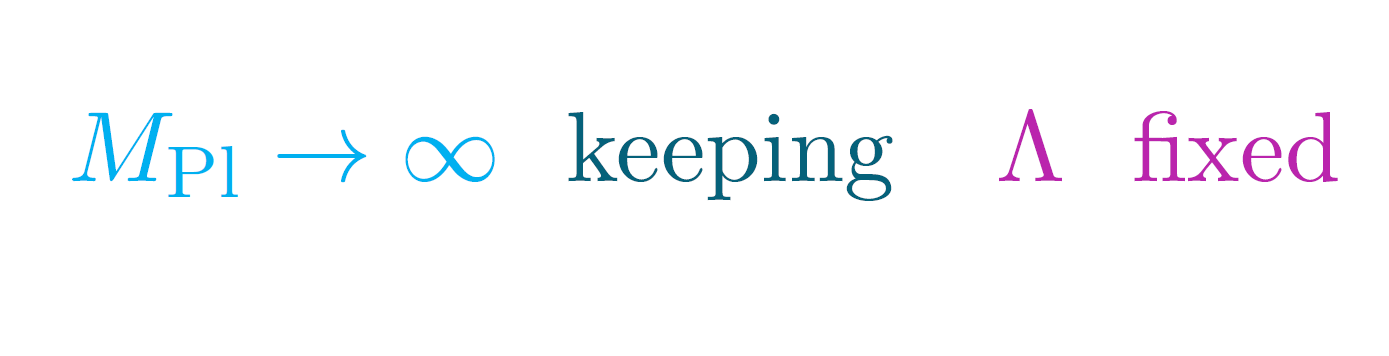 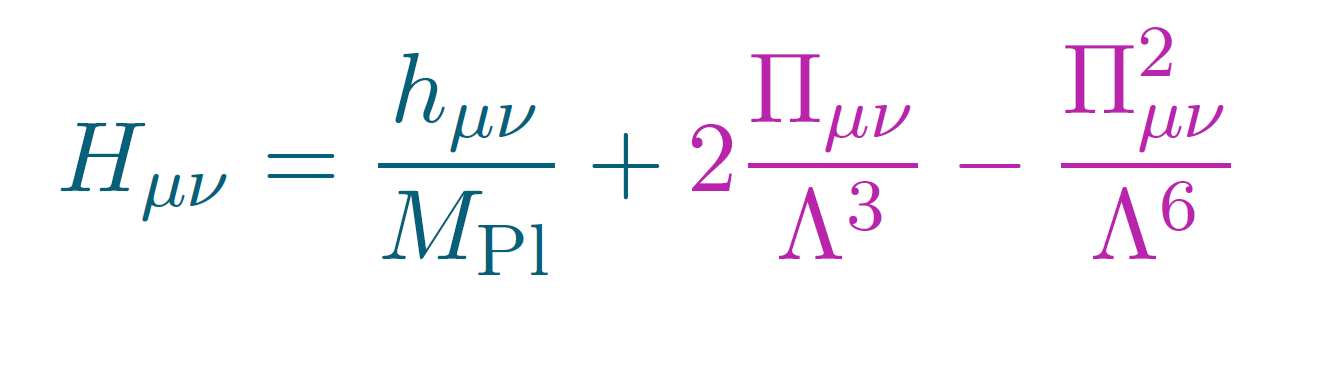 is a total derivative, for instance if
Defining			           ie.  
Then in the decoupling limit,
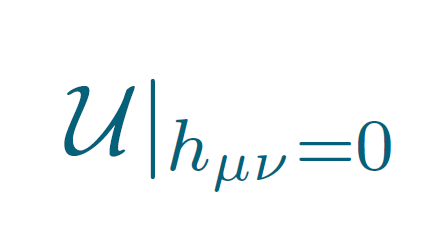 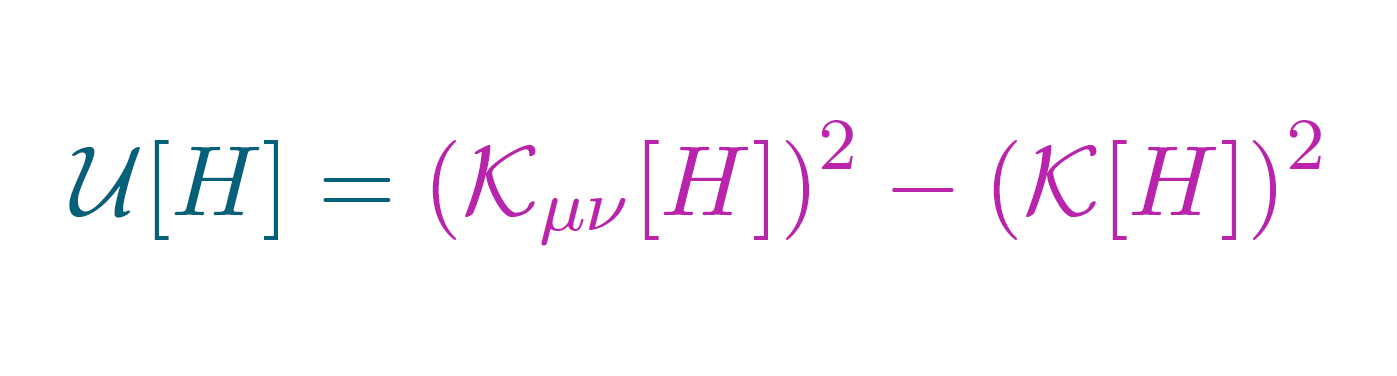 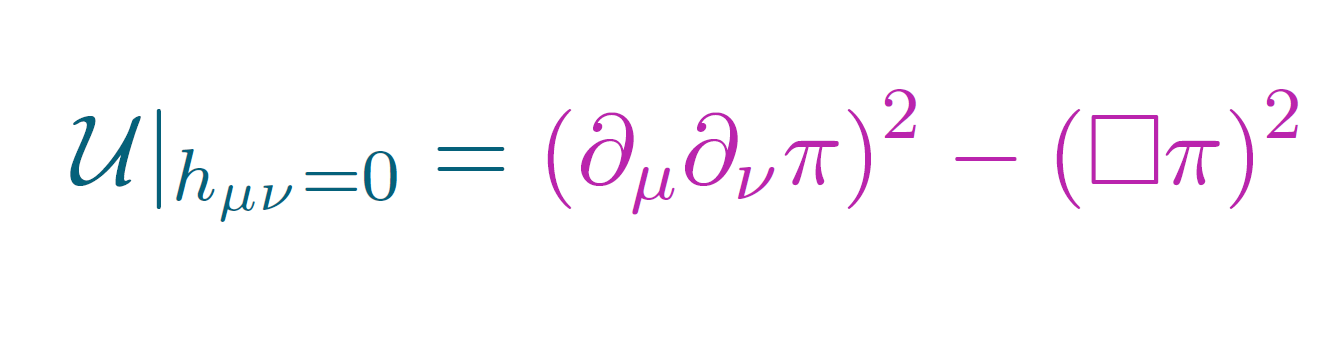 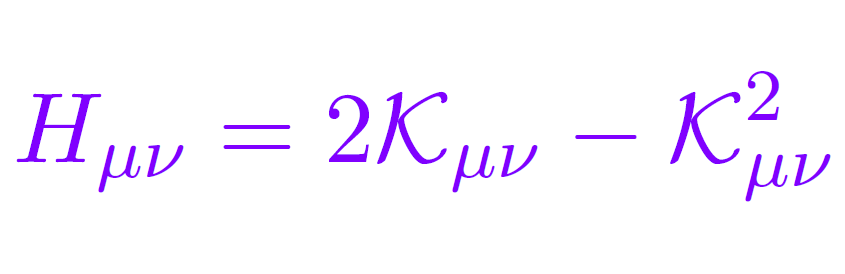 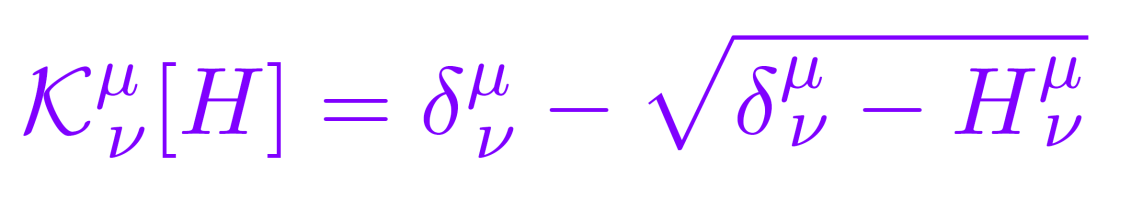 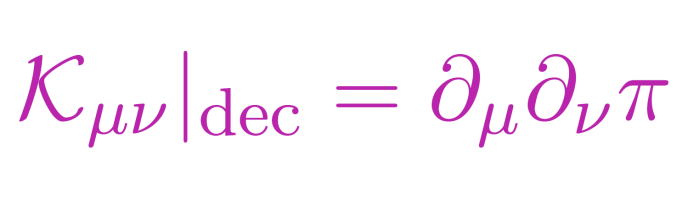 Ghost-free theory
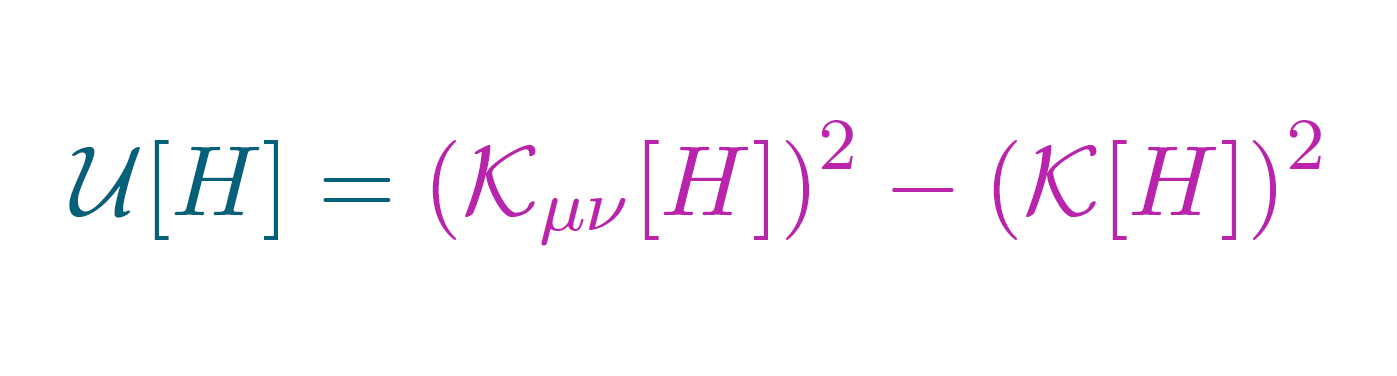 The mass termwith
Has no ghosts to leading order in the decoupling limit
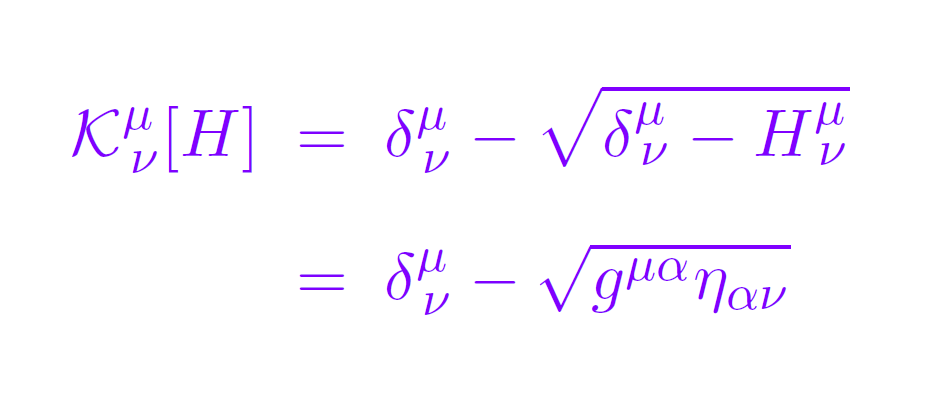 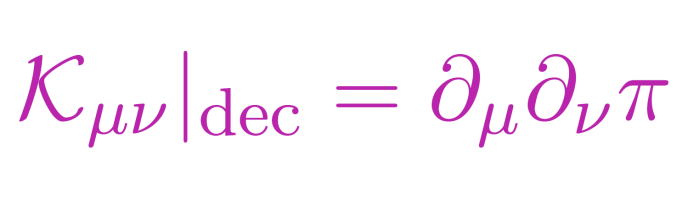 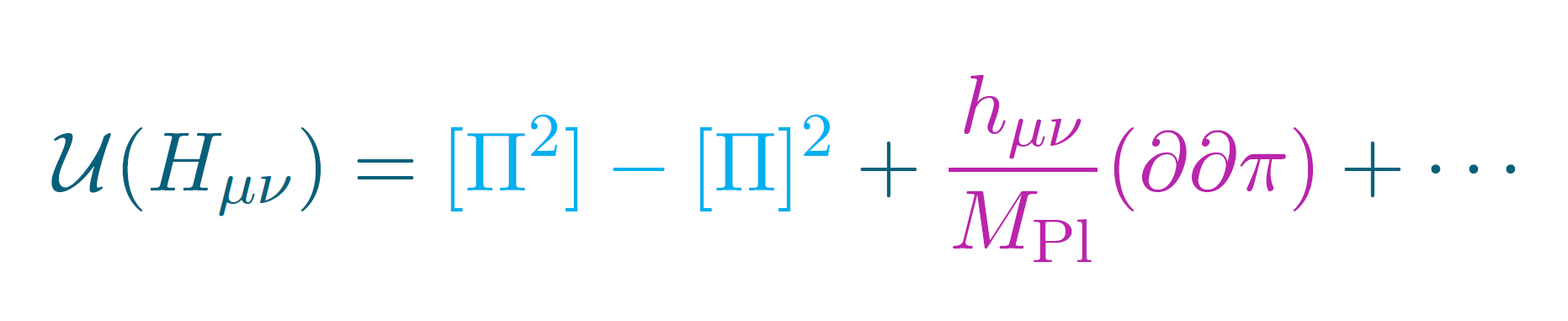 CdR, Gabadadze, Tolley, 1011.1232
Ghost-free decoupling limit
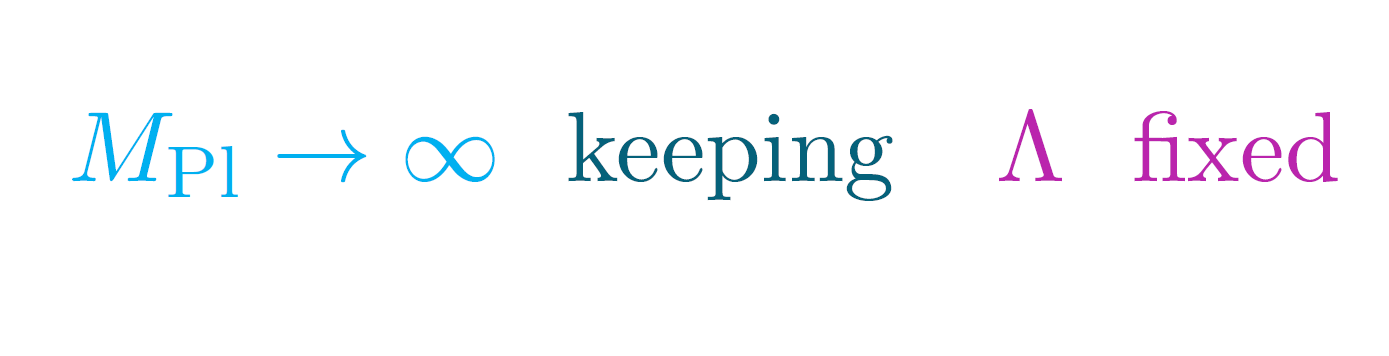 In the decoupling limit  (keeping                  )
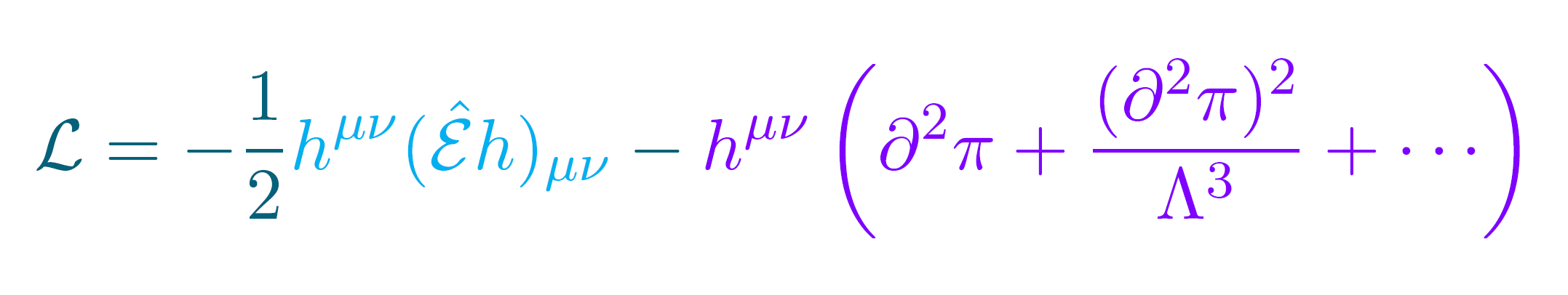 CdR, Gabadadze, 1007.0443
Ghost-free decoupling limit
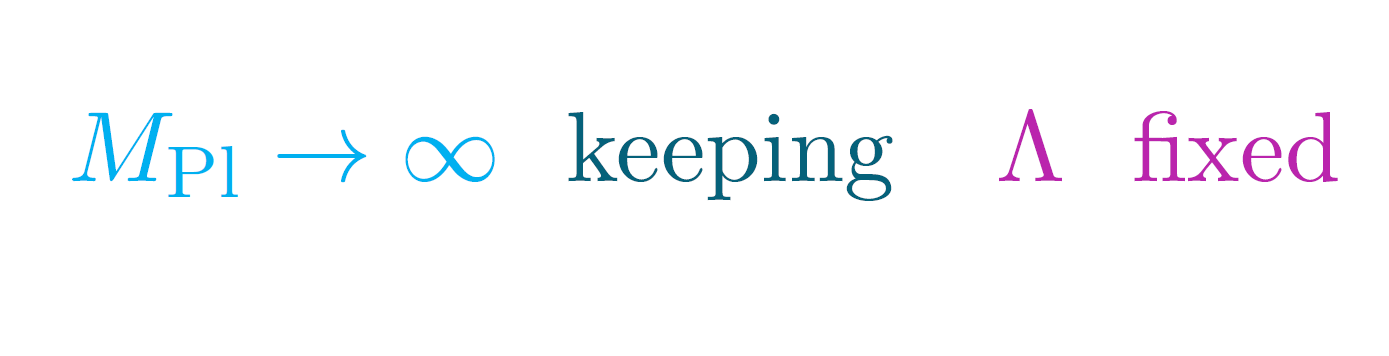 In the decoupling limit  (keeping                  )
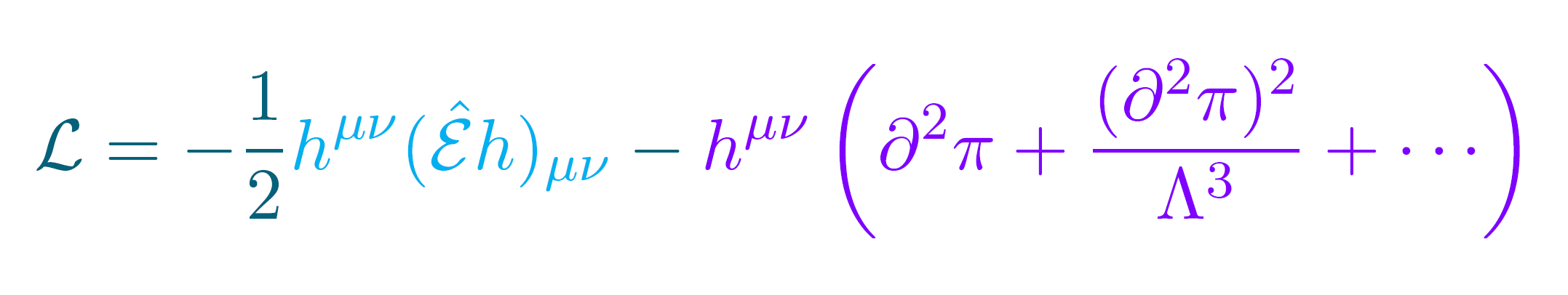 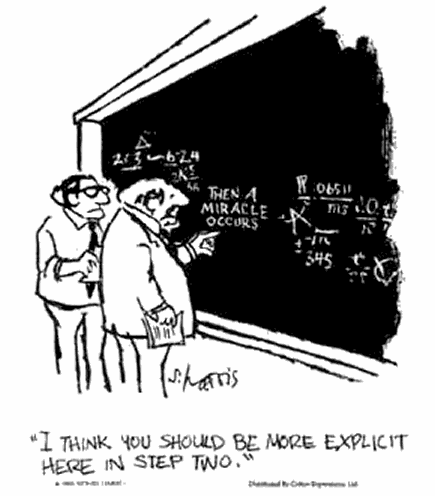 Ghost-free decoupling limit
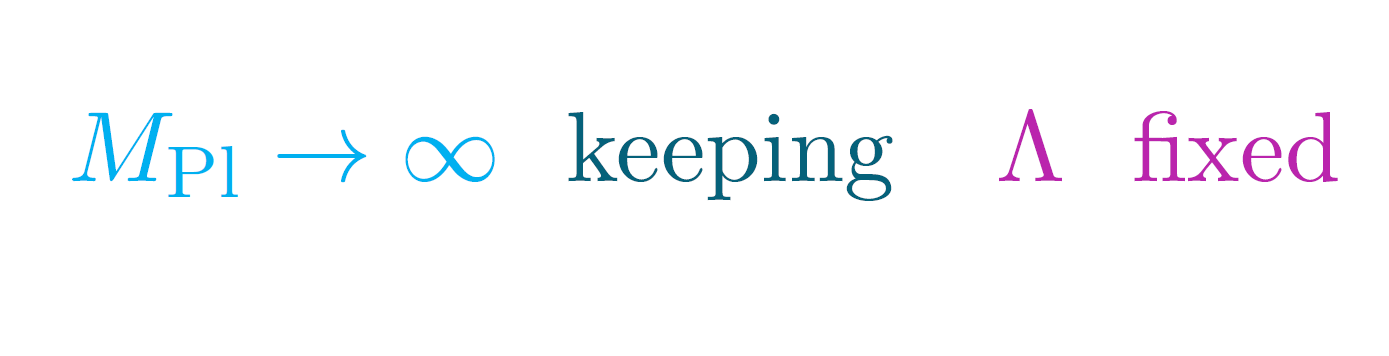 In the decoupling limit  (keeping                  )
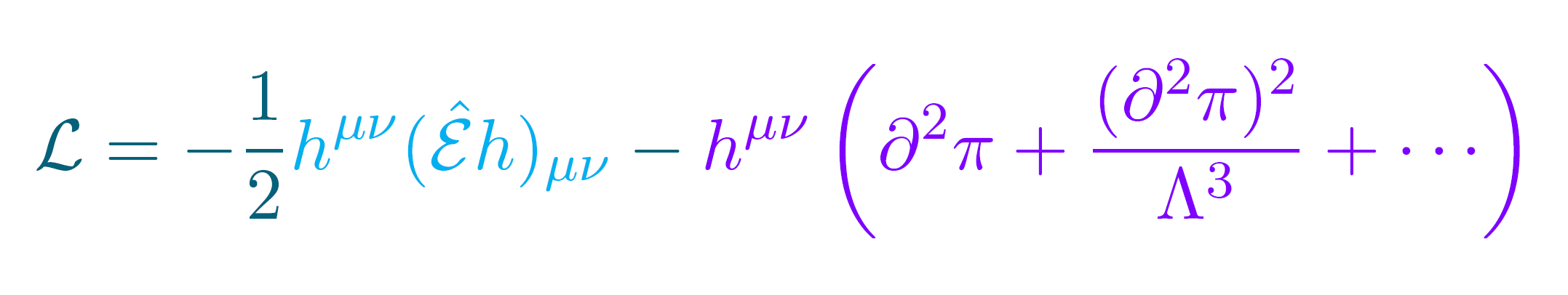 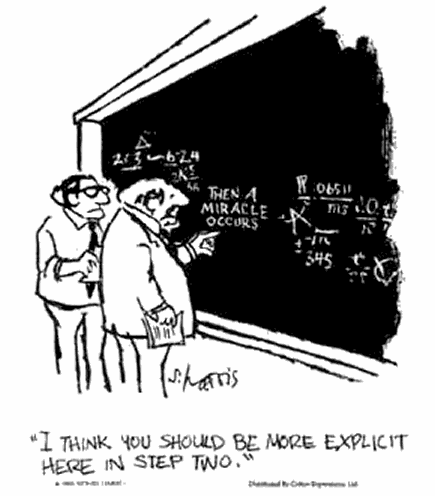 Only a finite number  of interactions  survive in the DL
CdR, Gabadadze, 1007.0443
Ghost-free decoupling limit
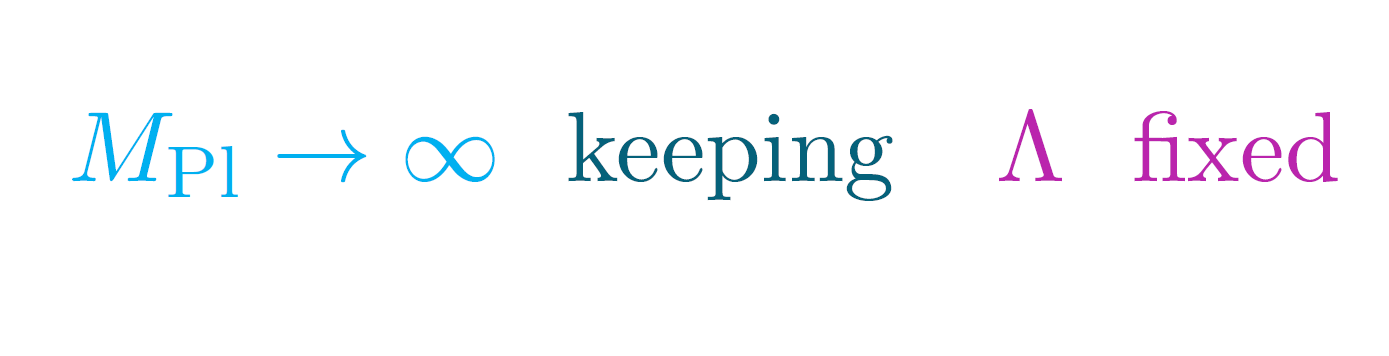 In the decoupling limit  (keeping                  )
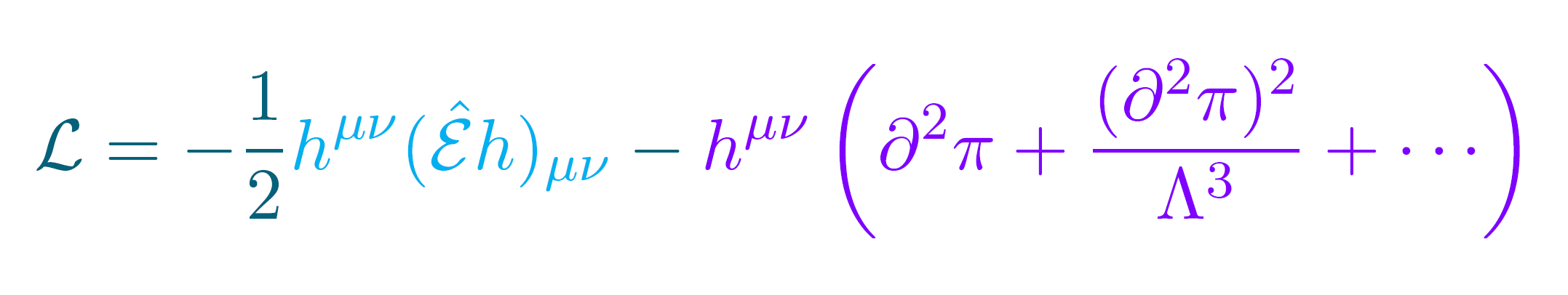 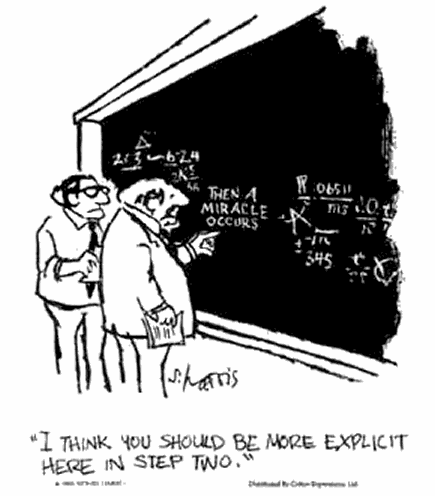 Only a finite number  of interactions  survive in the DL
The surviving interactions  have the VERY specific structure which prevents any ghost...
CdR, Gabadadze, 1007.0443
Ghost-free decoupling limit
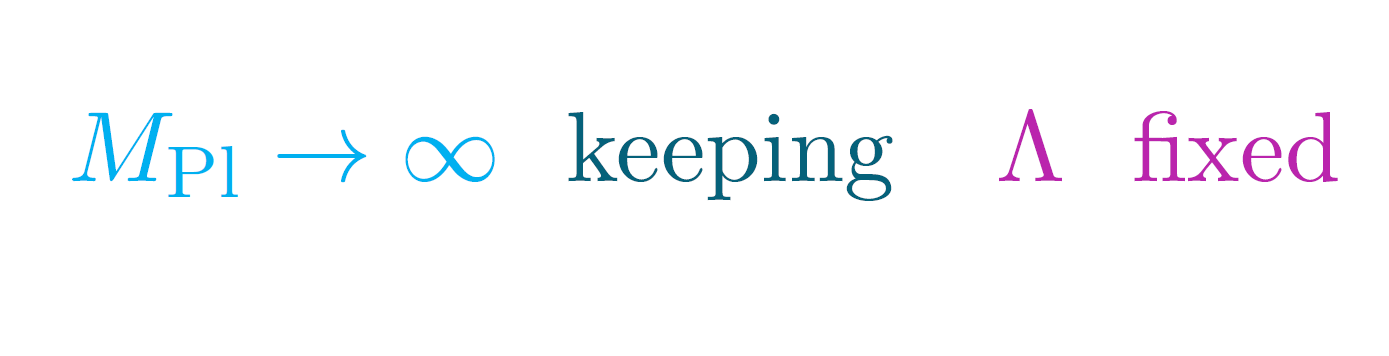 In the decoupling limit  (keeping                  )
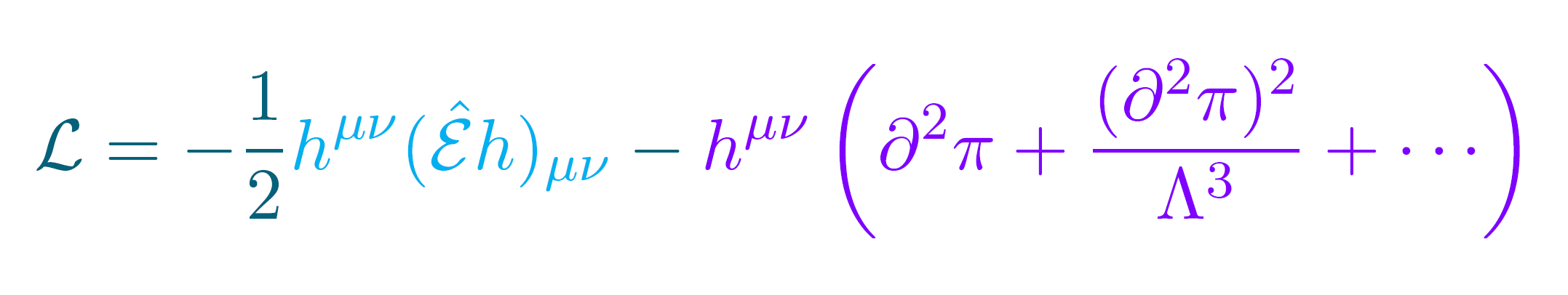 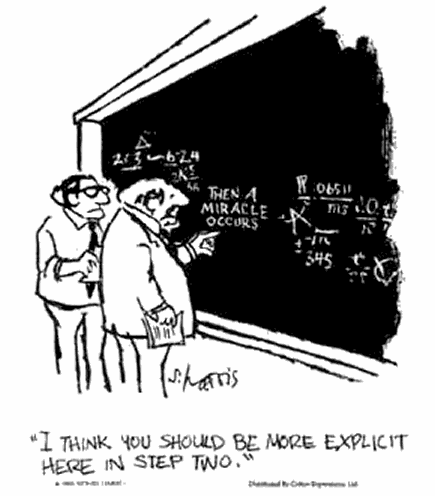 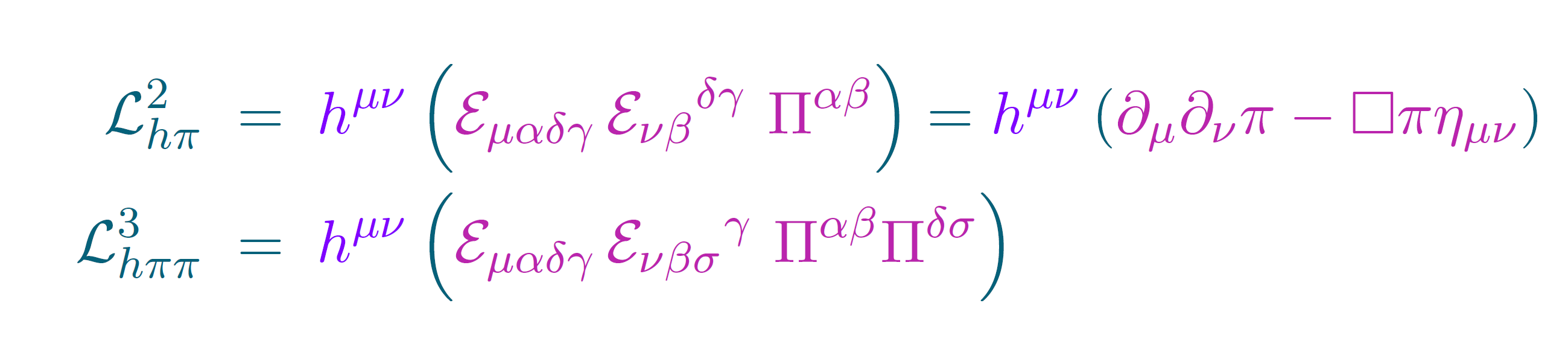 CdR, Gabadadze, 1007.0443
Ghost-free decoupling limit
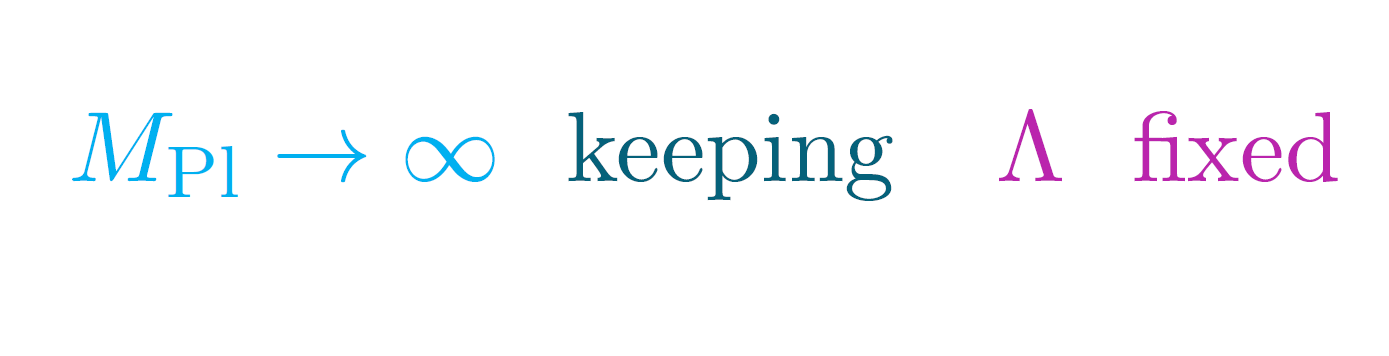 In the decoupling limit  (keeping                  )
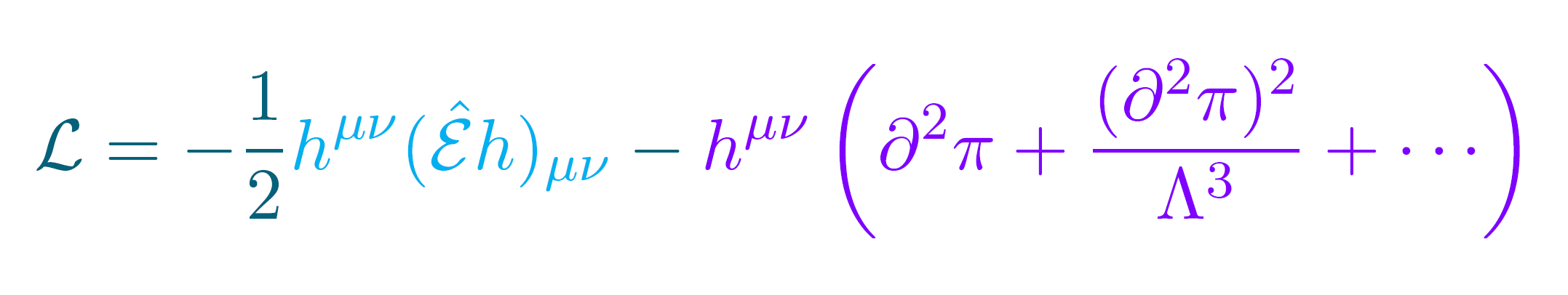 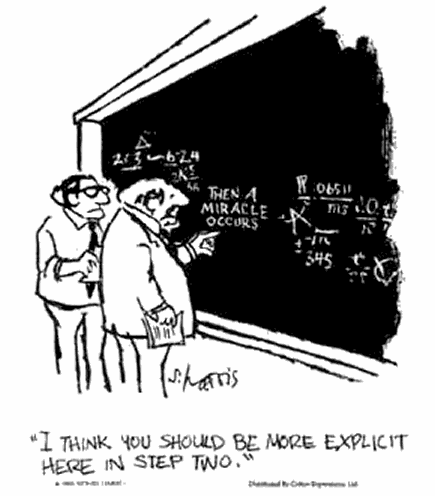 Only a finite number  of interactions  survive in the DL
The surviving interactions  have the VERY specific structure which prevents any ghost...
CdR, Gabadadze, 1007.0443
CdR, Gabadadze, Tolley, 1011.1232
Hassan & Rosen, 1106.3344
CdR, Gabadadze, Tolley, 1107.3820
CdR, Gabadadze, Tolley, 1108.4521
Hassan & Rosen, 1111.2070 
Hassan, Schmidt-May & von Strauss, 1203.5283
The absence of ghosts can be  shown to all orders  beyond the decoupling limit
Ghost-free decoupling limit
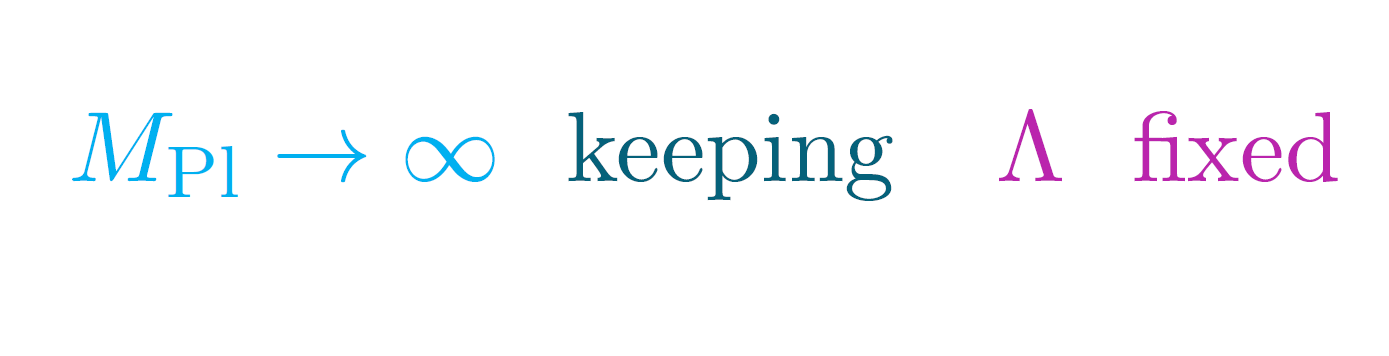 In the decoupling limit  (keeping                  )
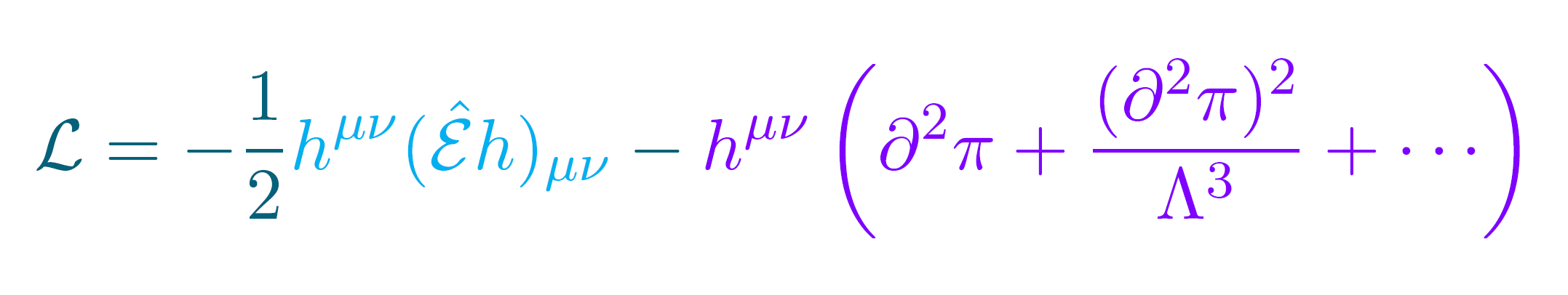 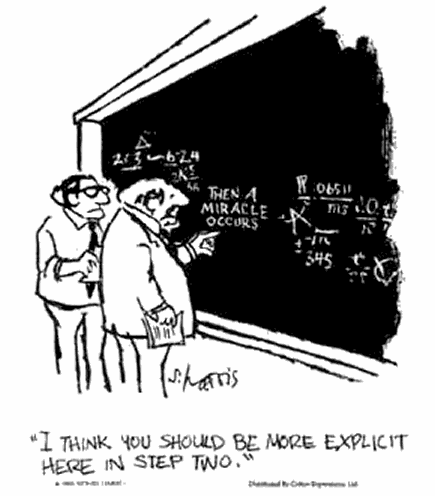 Only a finite number  of interactions  survive in the DL
The surviving interactions  have the VERY specific structure which prevents any ghost...
CdR, Gabadadze, 1007.0443
CdR, Gabadadze, Tolley, 1011.1232
Hassan & Rosen, 1106.3344
CdR, Gabadadze, Tolley, 1107.3820
CdR, Gabadadze, Tolley, 1108.4521
Hassan & Rosen, 1111.2070 
Hassan, Schmidt-May & von Strauss, 1203.5283
The absence of ghosts can be  shown to all orders  beyond the decoupling limit
The theory is invariant under the symmetry
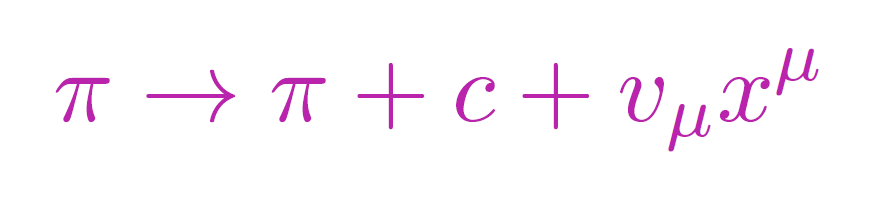 Ghost-free decoupling limit
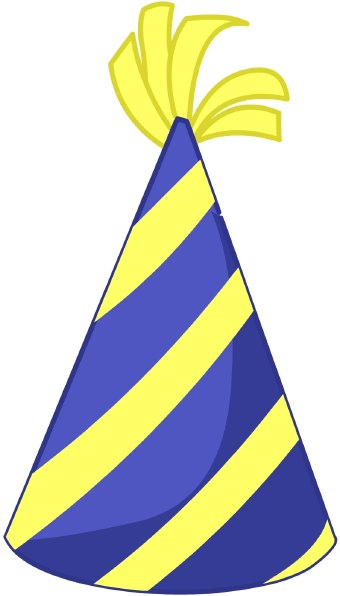 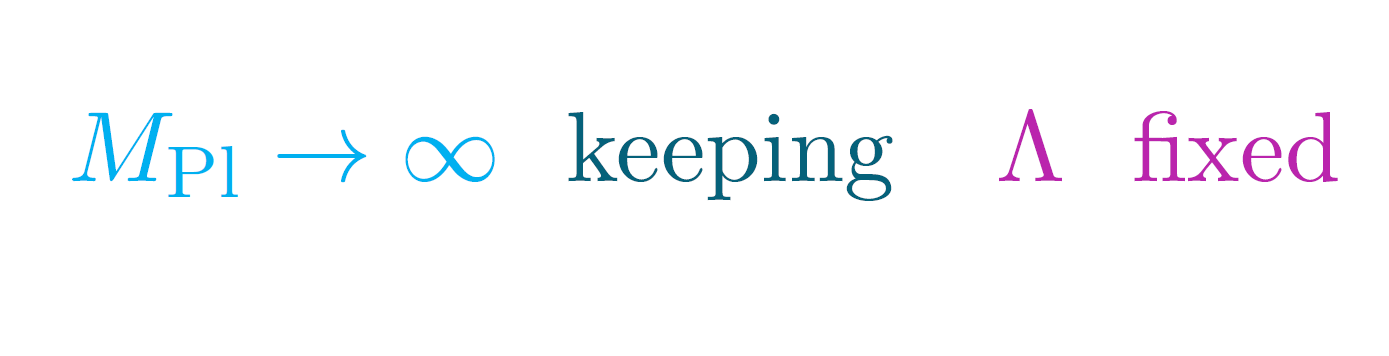 In the decoupling limit  (keeping                  )
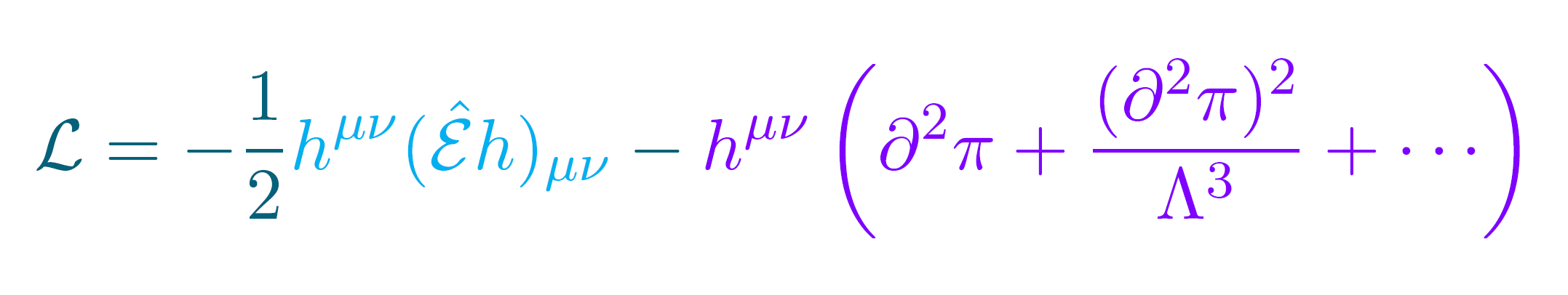 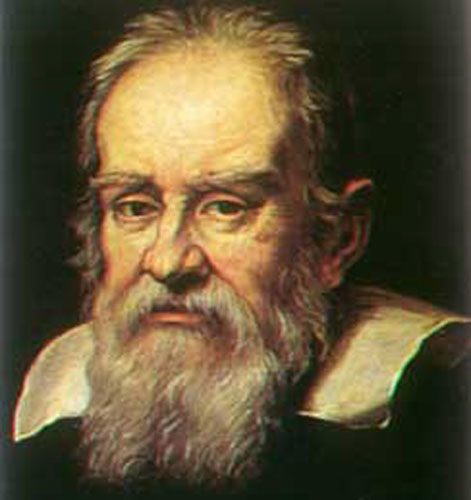 After diagonalization, we are left with nothing else but the Galileon type of interactions
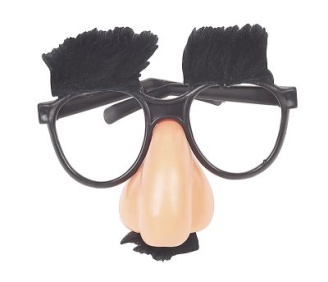 Only a finite number  of interactions  survive in the DL
The surviving interactions  have the VERY specific structure which prevents any ghost....
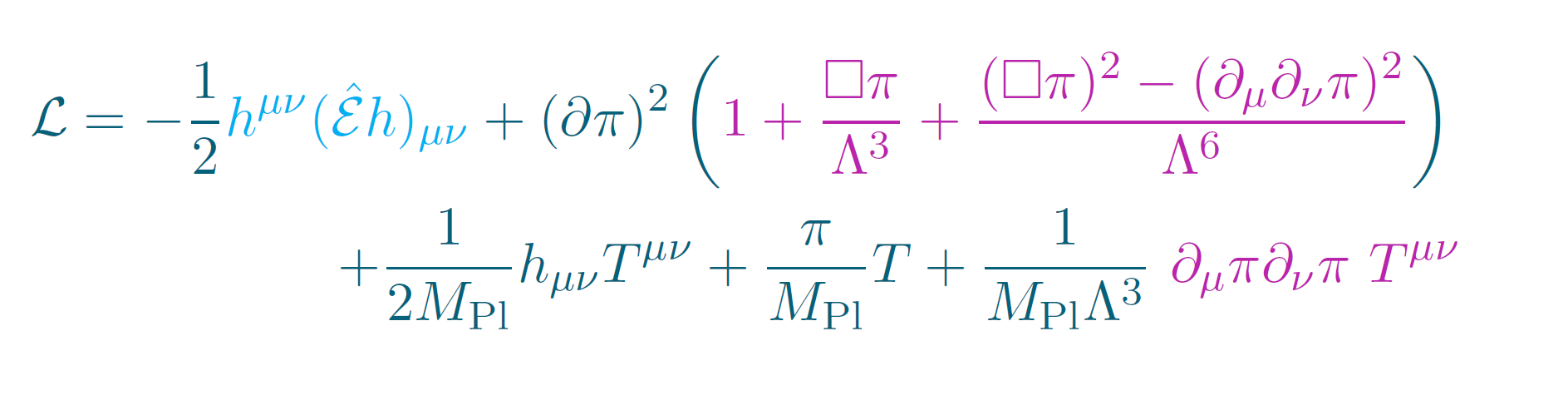 The theory is invariant under the symmetry
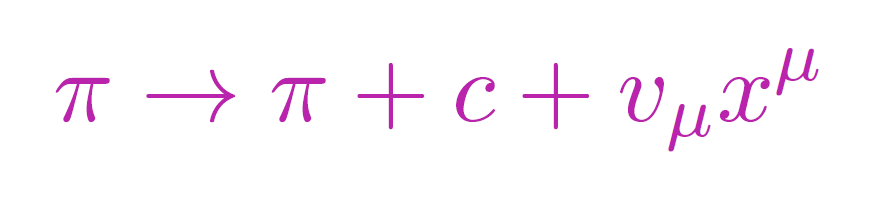 CdR, Gabadadze, 1007.0443
Playing Hide & Seek
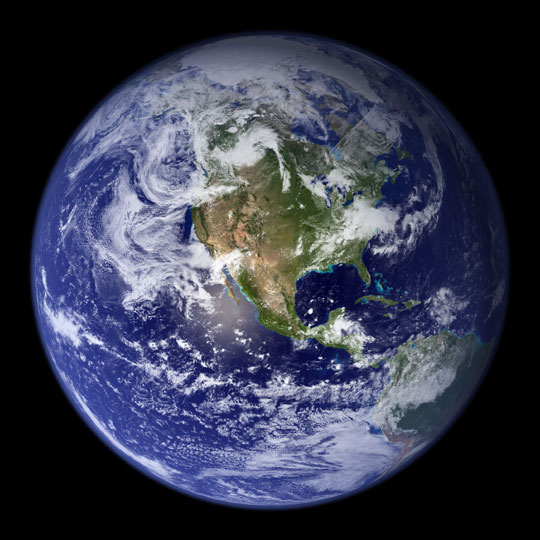 Helicity - 2
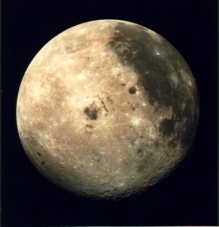 Helicity - 0
But interactions for the helicity-0 mode are already relevant at the scale
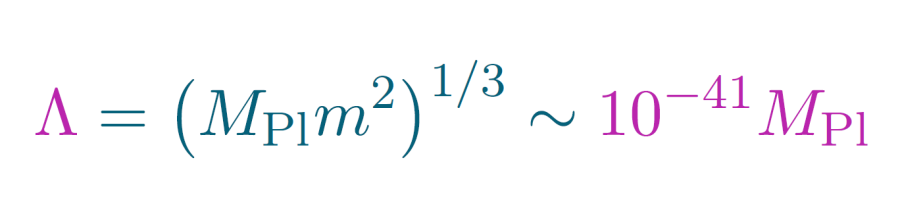 Playing Hide & Seek
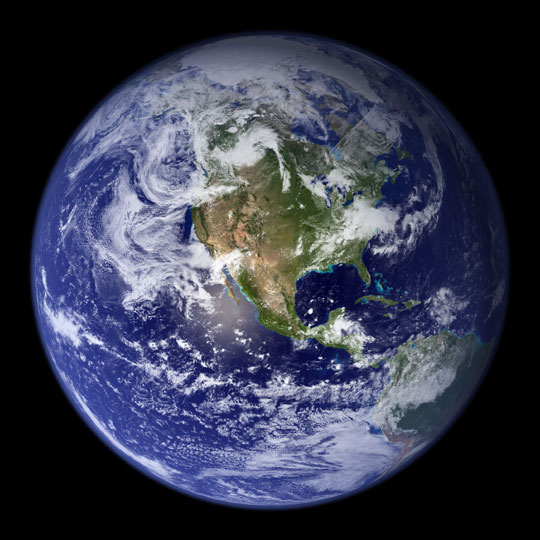 Helicity - 2
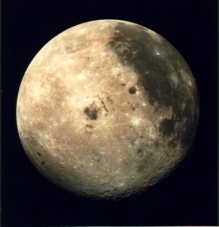 Helicity - 0
Helicity-0 mode is strongly  coupled to itself
Makes it weakly coupled to external sources
EFT and relevant operators
Higher derivative interactions are essential for the viability of this class of models. 
Within the solar system, p reaches the scale L …
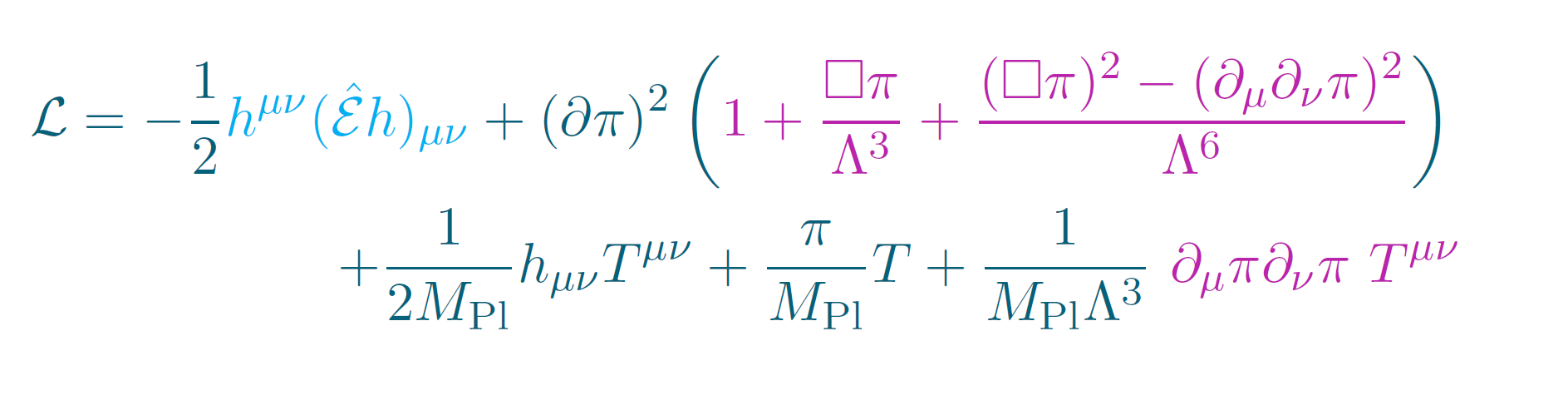 Luty, Porrati, Rattazzi hep-th/0303116
Nicolis & Rattazzi, hep-th/0404159
Vainshtein, Phys. Lett. B 39 (1972) 393
Babichev, Deffayet & Ziour, 0901.0393
EFT and relevant operators
Higher derivative interactions are essential for the viability of this class of models. 
Within the solar system, p reaches the scale L …
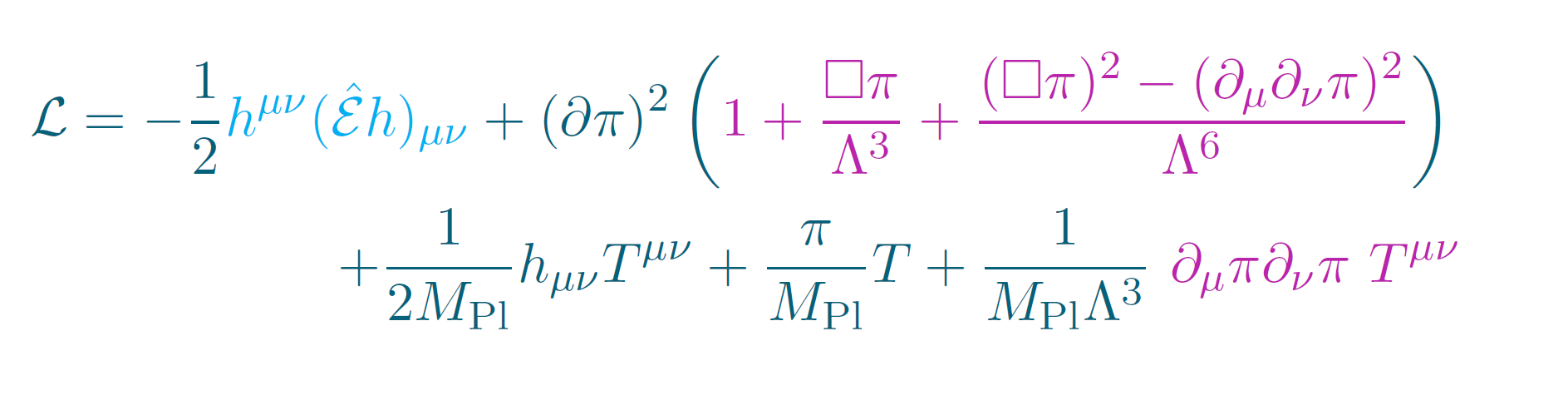 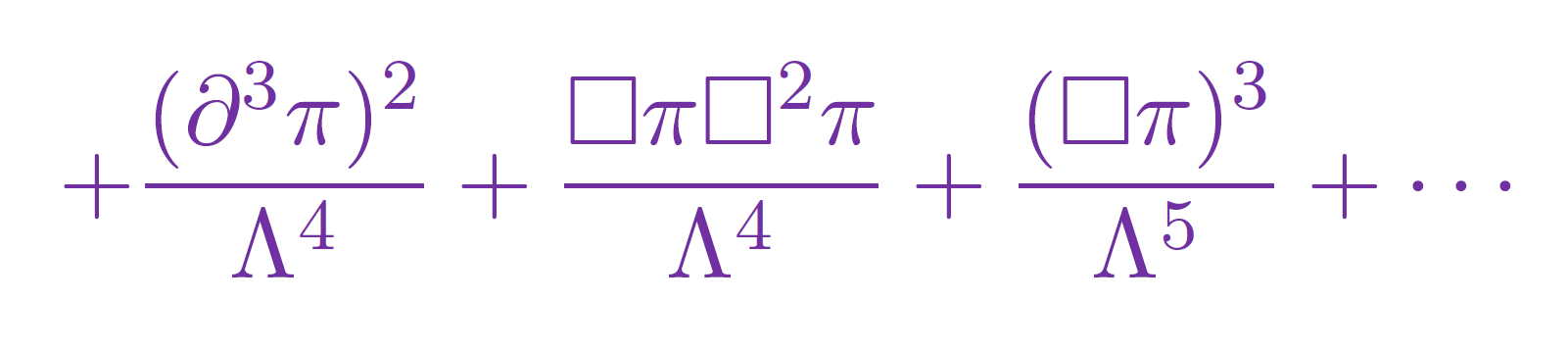 + quantum corrections
Luty, Porrati, Rattazzi hep-th/0303116
Nicolis & Rattazzi, hep-th/0404159
Vainshtein, Phys. Lett. B 39 (1972) 393
Babichev, Deffayet & Ziour, 0901.0393
EFT and relevant operators
Higher derivative interactions are essential for the viability of this class of models. 
Within the solar system, p reaches the scale L … 	How can we trust the EFT at that scale ???
EFT and relevant operators
Higher derivative interactions are essential for the viability of this class of models. 
Within the solar system, p reaches the scale L … 	How can we trust the EFT at that scale ???
The breakdown of the EFT is not measured by the standard operator	   but instead by 
We can trust a regime whereas long as
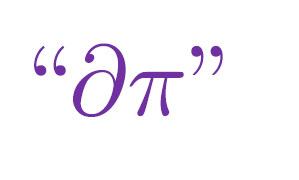 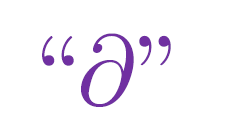 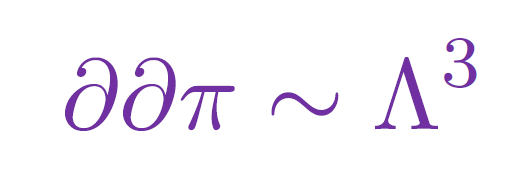 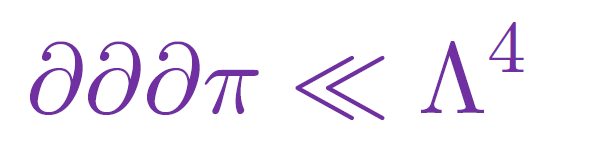 Luty, Porrati, Rattazzi hep-th/0303116
Nicolis & Rattazzi, hep-th/0404159
EFT and relevant operators
Higher derivative interactions are essential for the viability of this class of models. 
Within the solar system, p reaches the scale L …
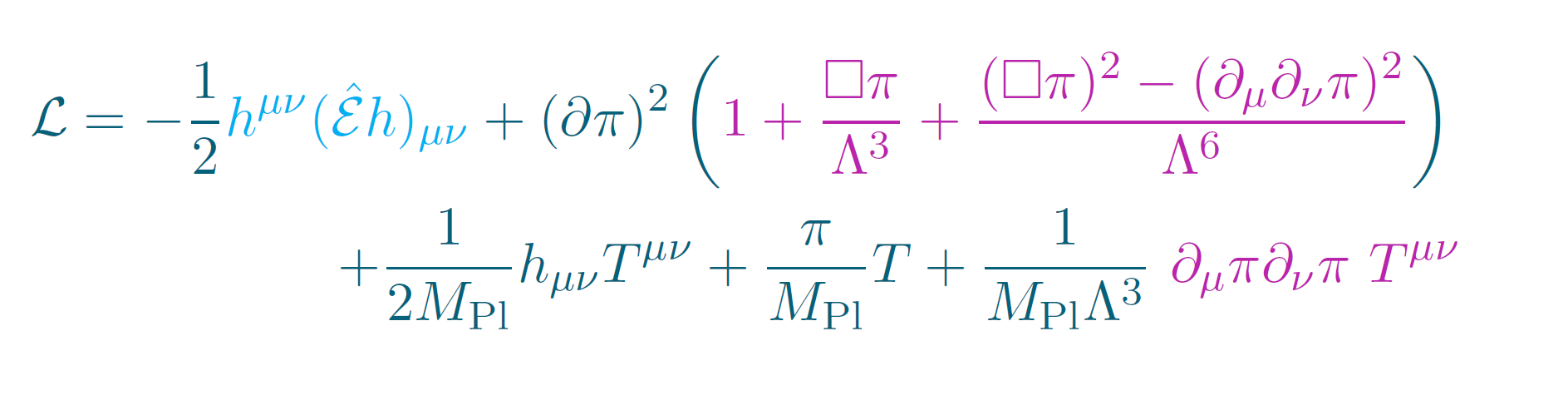 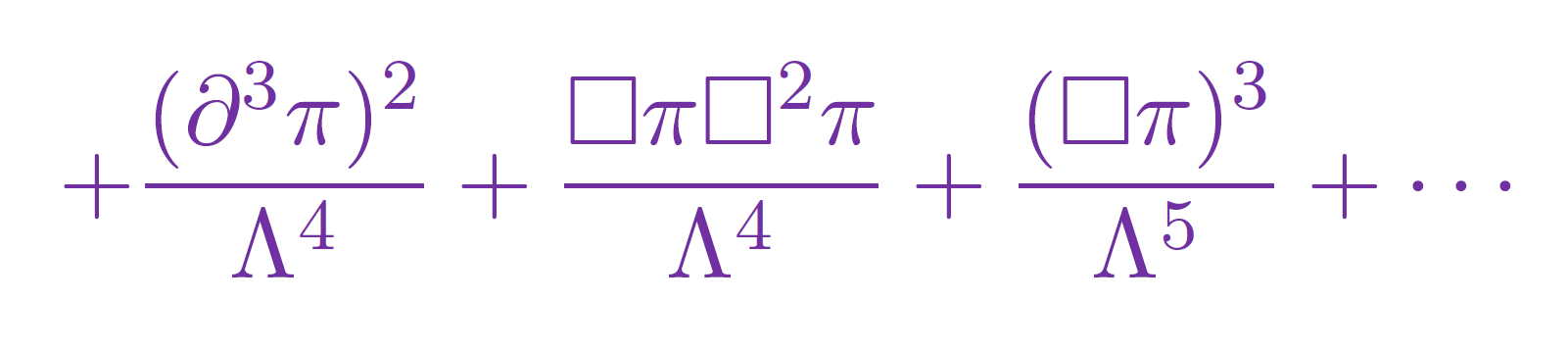 Luty, Porrati, Rattazzi hep-th/0303116
Nicolis & Rattazzi, hep-th/0404159
Tuning...
The Vainshtein mechanism relies on a large hierarchy of scales, 
Naively we expect quantum corrections to destroy that tuning		          .
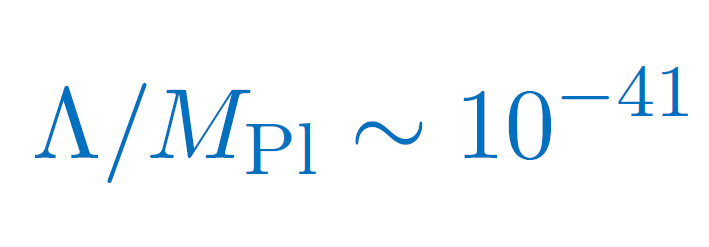 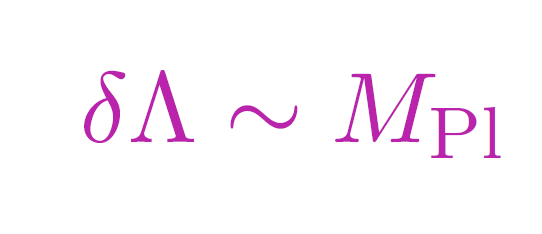 Tuning...
The Vainshtein mechanism relies on a large hierarchy of scales, 
Naively we expect quantum corrections to destroy that tuning		          . 	eg. interaction
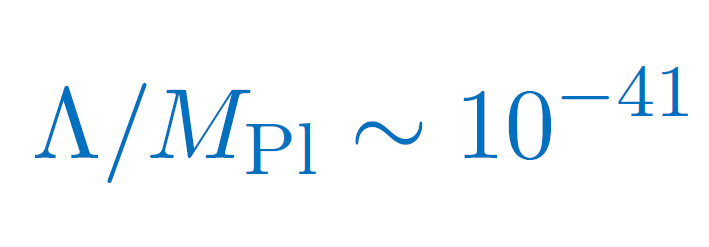 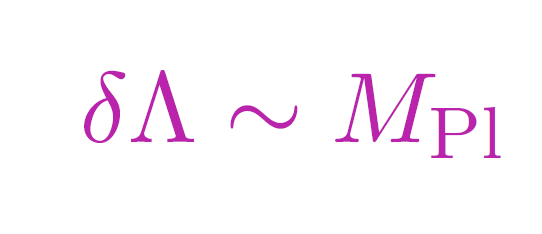 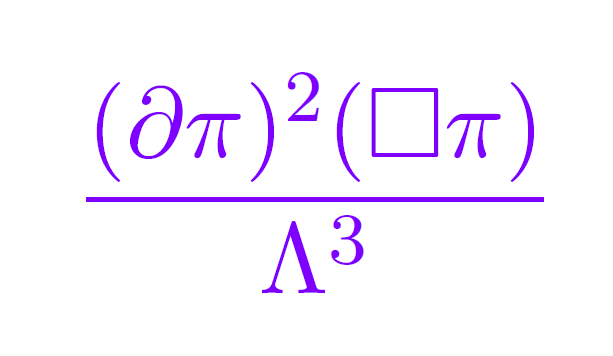 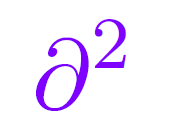 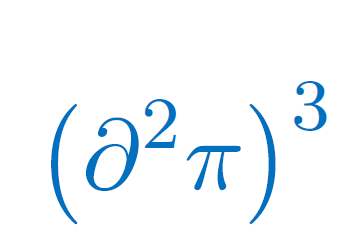 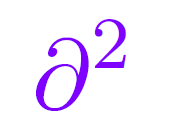 Renormalizes an irrelevant operator
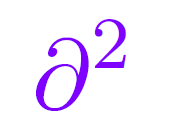 Non-renormalization theorem
The Vainshtein mechanism relies on a large classical background
 hmn remains linear within solar system but not p.
 Which creates a new effective kinetic term for
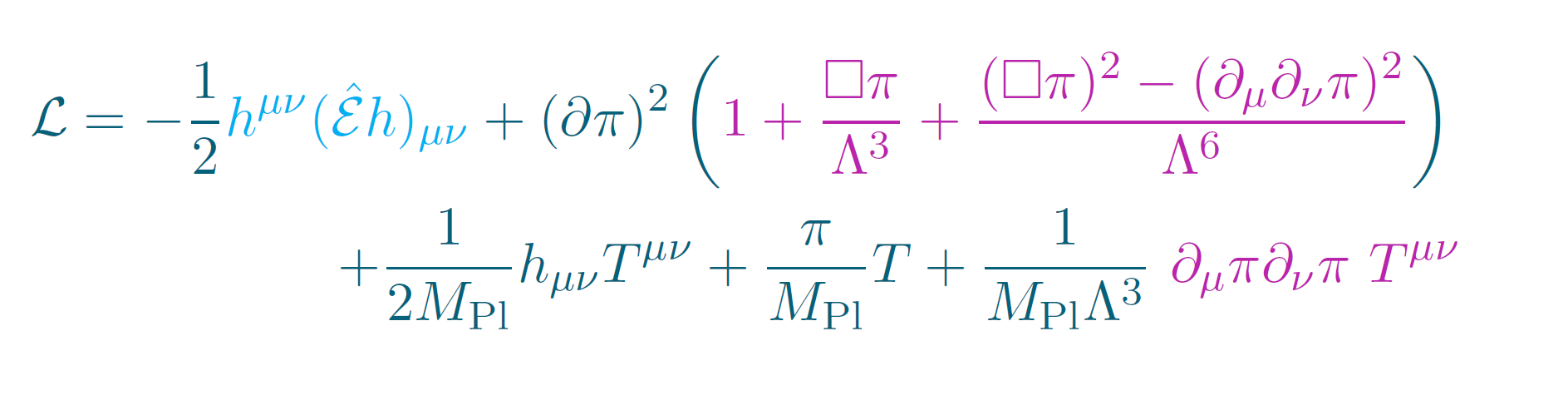 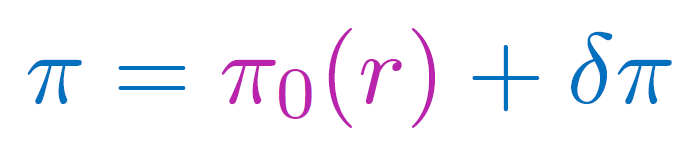 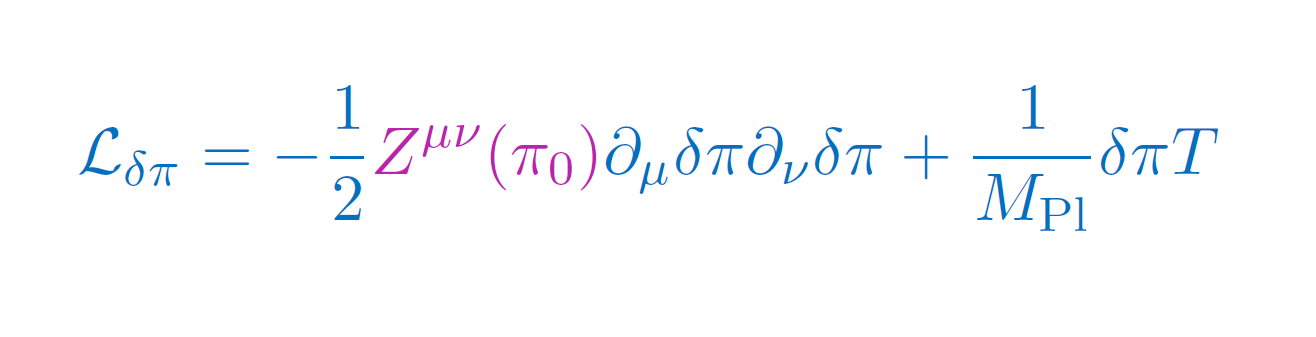 Non-renormalization theorem
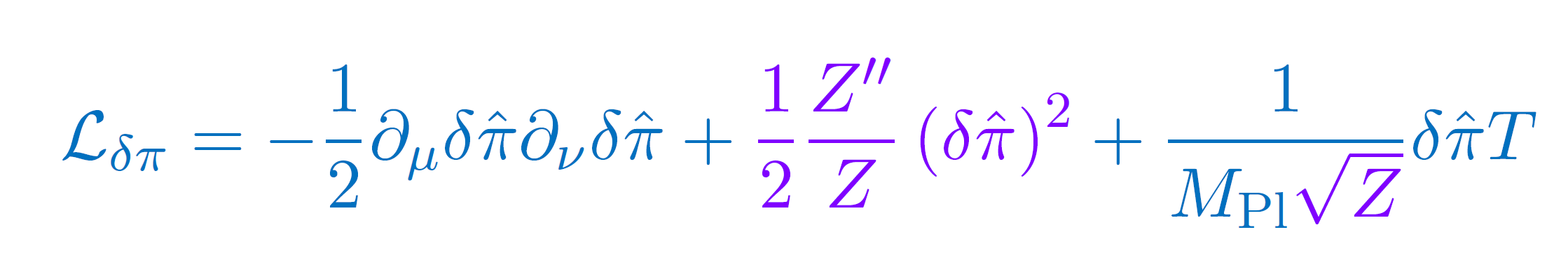 The Vainshtein mechanism relies on a large classical background
 hmn remains linear within solar system but not p.
 Which creates a new effective kinetic term for
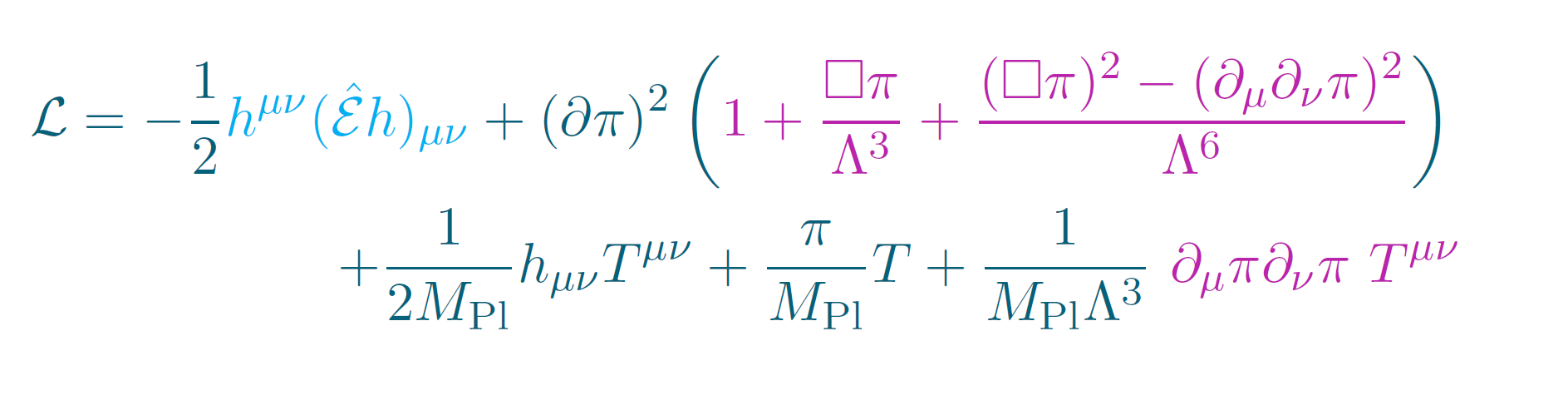 The field should be properly canonical normalized
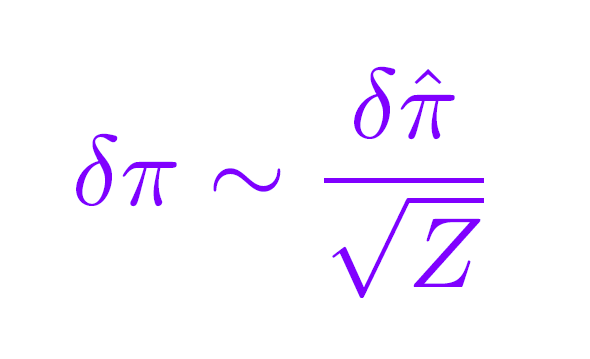 The coupling to matter is suppressed
The field acquires an effective mass
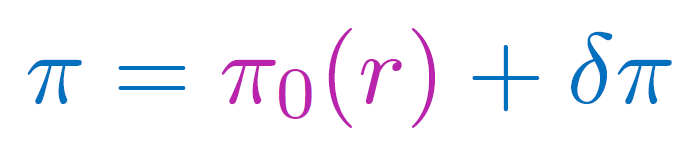 Associated Coleman-Weinberg effective potential
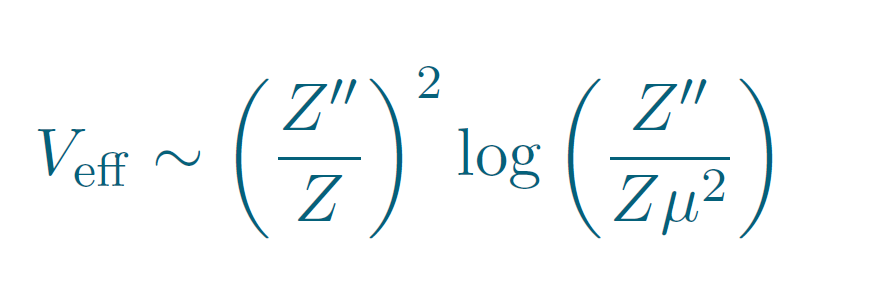 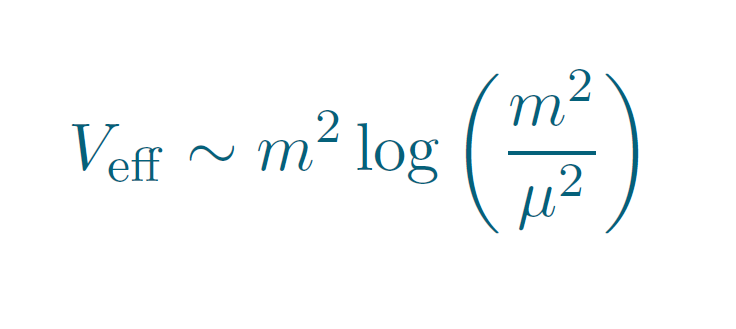 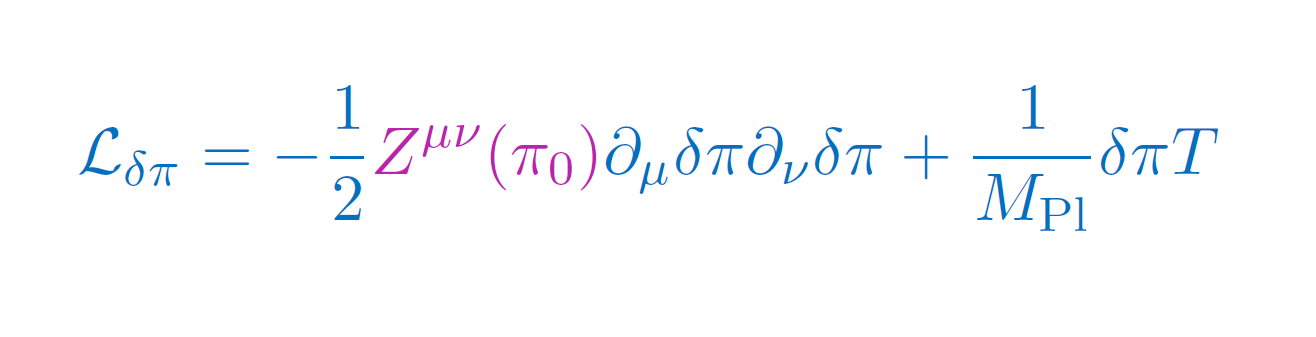 Tuning
To be consistent with observations, the graviton mass ought to be tuned,  
Which is the same tuning as the vacuum energy,
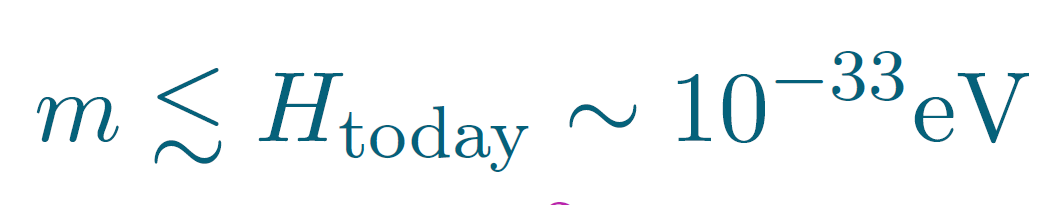 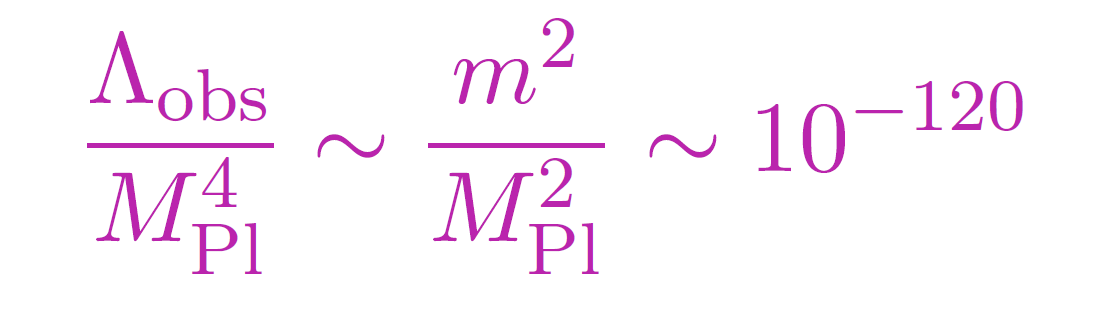 [Speaker Notes: To see that, we can simply look at the linearized Einstein equation.
If I omit the tensor structure for a second, the Einstein equation looks like]
Tuning
To be consistent with observations, the graviton mass ought to be tuned,  
Which is the same tuning as the vacuum energy,
One expects the graviton mass to be protected against quantum corrections
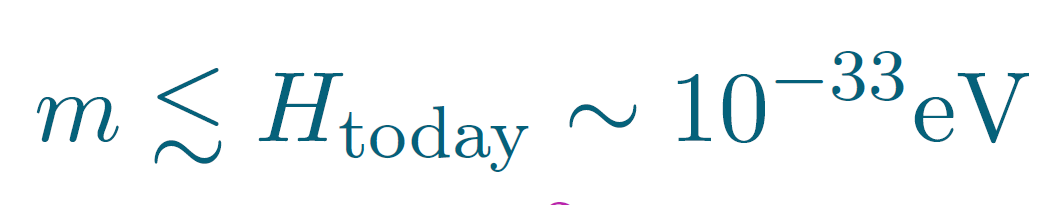 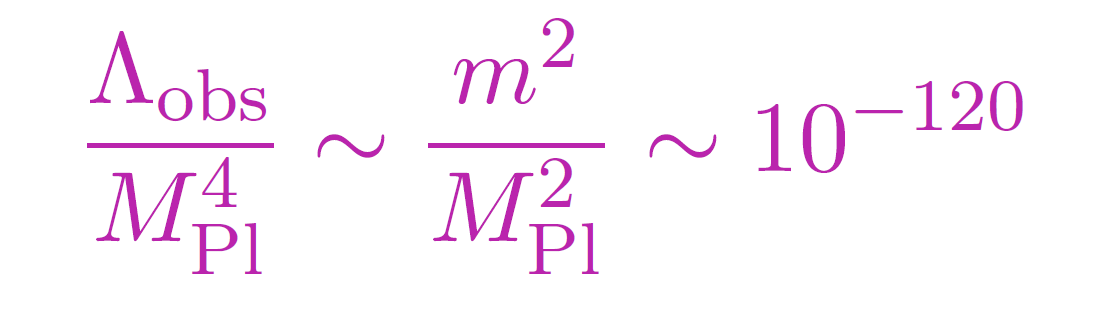 [Speaker Notes: To see that, we can simply look at the linearized Einstein equation.
If I omit the tensor structure for a second, the Einstein equation looks like]
Tuning / Fine-Tuning
Mass renormalization
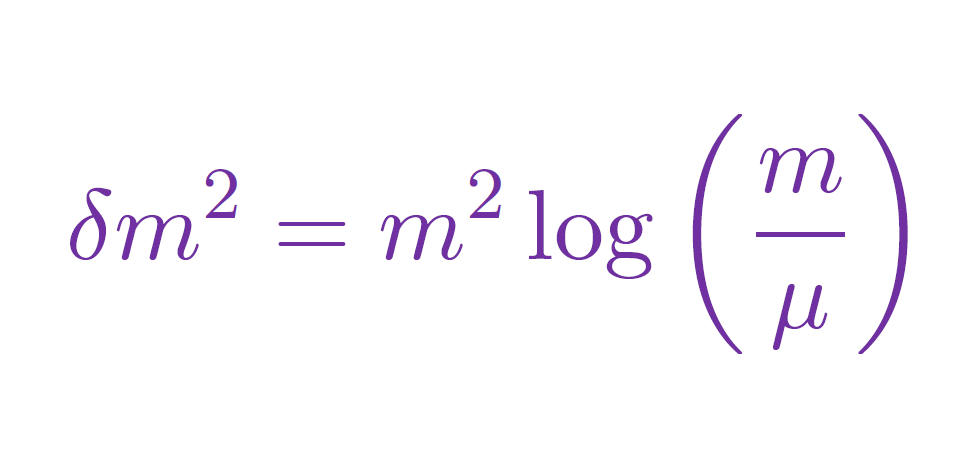 [Speaker Notes: To see that, we can simply look at the linearized Einstein equation.
If I omit the tensor structure for a second, the Einstein equation looks like]
Tuning / Fine-Tuning
Mass renormalization
 Corrections from new degrees of Freedom
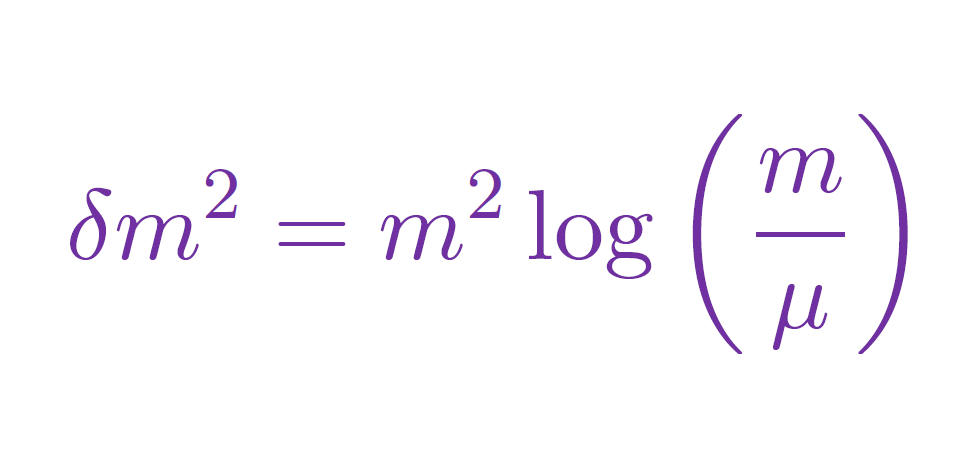 They come protected by a 
non-renormalization theorem
( Galileon types of interactions )
CdR & Heisenberg, to appear soon
[Speaker Notes: To see that, we can simply look at the linearized Einstein equation.
If I omit the tensor structure for a second, the Einstein equation looks like]
Now that we’ve modified gravity...
Implications for our current Universe
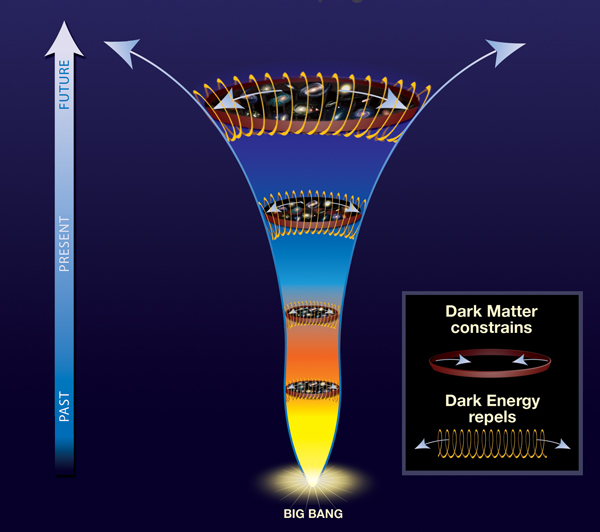 New polarizationsof graviton could be Dark Energy !
Implications for our current Universe
New polarizationsof graviton could be Dark Energy !
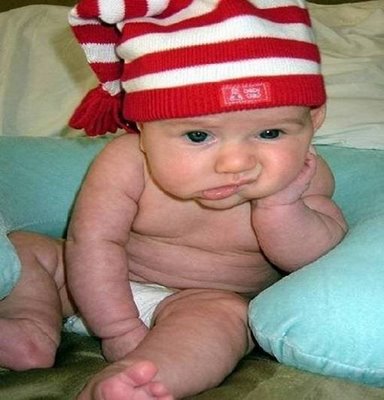 Not  yet again another new model for  dark energy...
Implications for our current Universe
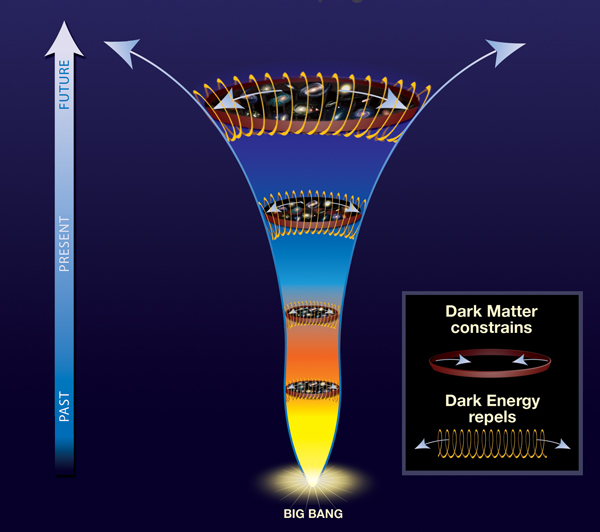 New polarizationsof graviton could be Dark Energy !
 Graviton mass couldalleviate the cosmological constantproblem !
Vacuum Energy from Particle Physics
Could the rough estimate from particle physics be correct ? 
Is there a way to hide such a huge Cosmological Constant ???
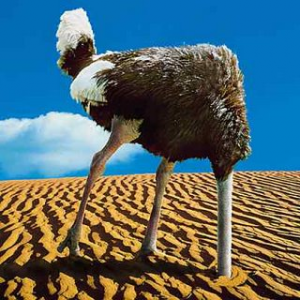 Vacuum Energy from Particle Physics
Could the rough estimate from particle physics be correct ? 
Is there a way to hide such a huge Cosmological Constant ??? 
NO !!! (not in GR)
 But maybe in Massive gravity ???
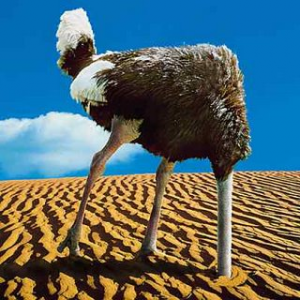 General Relativity
L
Phase transition
time
time
H2
time
time
[Speaker Notes: To see that, we can simply look at the linearized Einstein equation.
If I omit the tensor structure for a second, the Einstein equation looks like]
Relaxation mechanism in MG
L
Phase transition
time
time
H2
1/m
time
time
[Speaker Notes: To see that, we can simply look at the linearized Einstein equation.
If I omit the tensor structure for a second, the Einstein equation looks like]
Cosmology in Massive Gravity
Massive Gravity has flat space-time as a reference
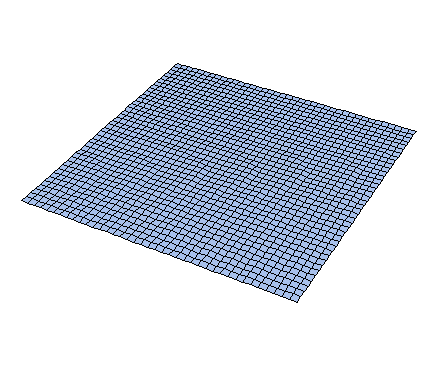 Cosmology in Massive Gravity
Massive Gravity has flat space-time as a reference
 Which has a fundamentally different topology than dS
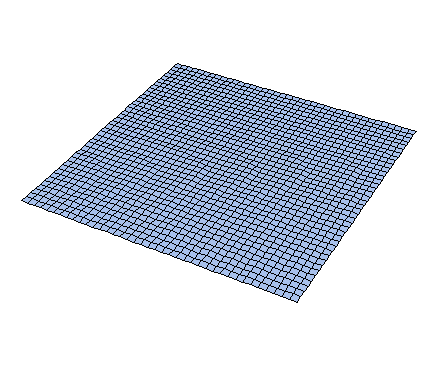 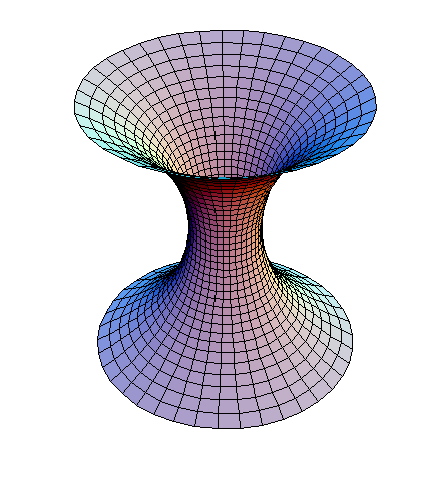 there is NO spatially flat homogeneous FRW solutions.
Cosmology in Massive Gravity
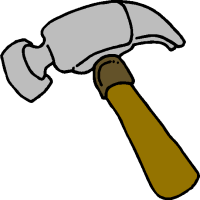 Massive Gravity has flat space-time as a reference
 Which has a fundamentally different topology than dS
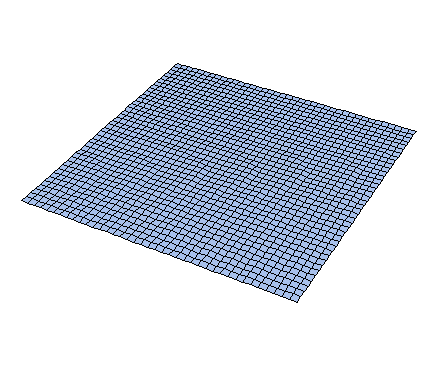 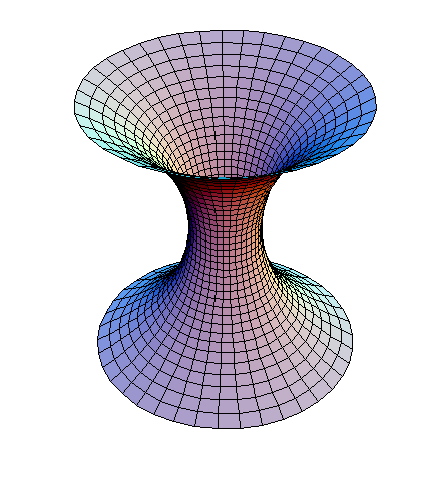 there is NO spatially flat homogeneous FRW solutions.
Inhomogeneous Cosmology
Could our Universe be composed of Inhomogeneous  						patches ???
A priori we don’t expect our Universeto be homogeneous on distances larger than the Hubble length !
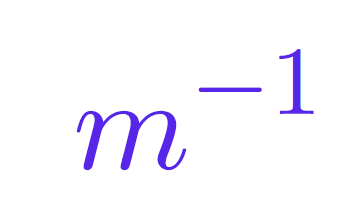 D’Amico, CdR, Dubovsky, Gabadadze, Pirtskhalava & Tolley, Phys.Rev. D84 (2011) 124046
Inhomogeneous Cosmology
Could our Universe be composed of Inhomogeneous  						patches ???
At high densities,Vainshtein mechanismat work to “hide” the additional helicity-0 modes
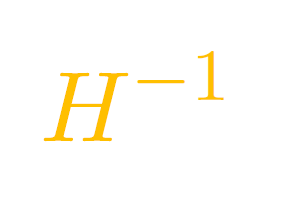 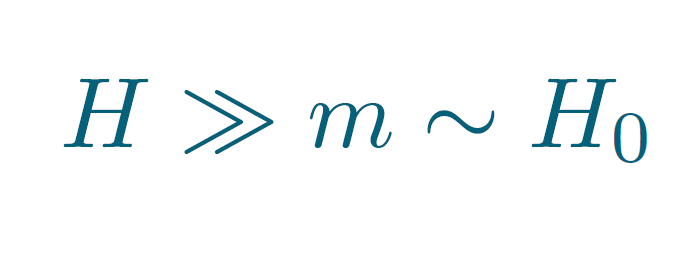 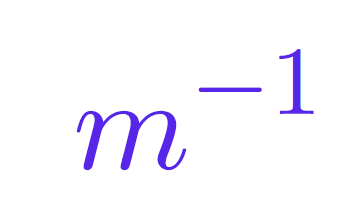 Locally, each patch is essentially FRW
Inhomogeneous Cosmology
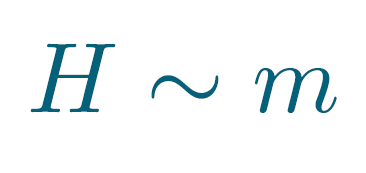 As the Universe cools down,				the new dof acquire their own  				dynamics
At late time the cosmologydiffers significantly from GR
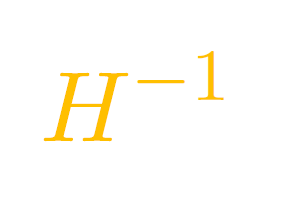 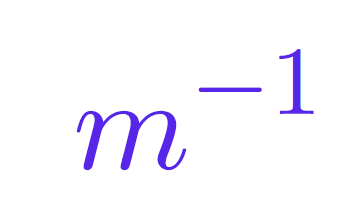 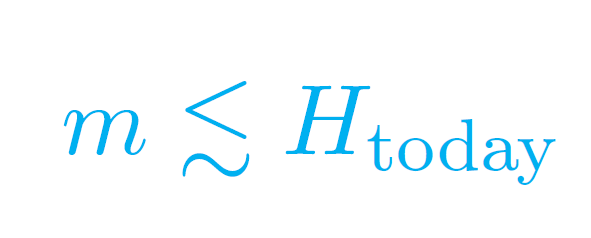 Gives a bound on the graviton mass
Observational Signatures
The new dofs only manifests themselves in low-energy environment - Structure formation - Weak Lensing
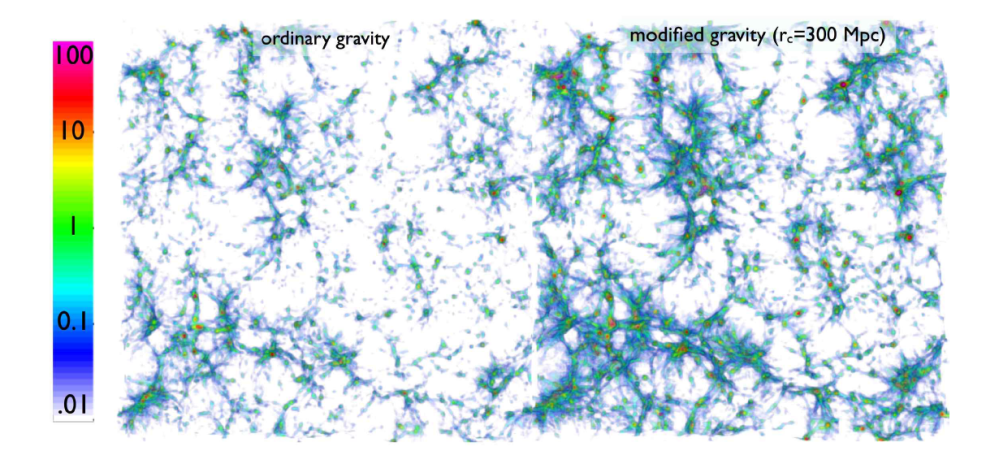 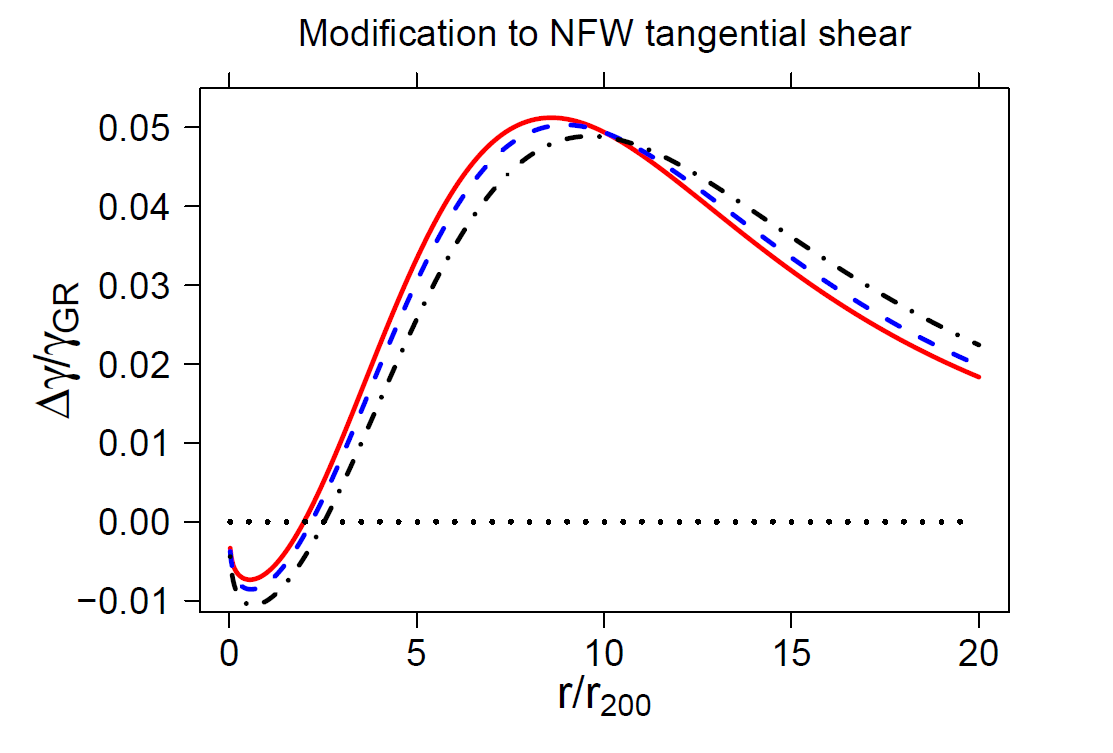 Mark Wyman, Phys.Rev.Lett. 106 (2011) 201102 
Khoury & Wyman, Phys.Rev. D80 (2009) 064023
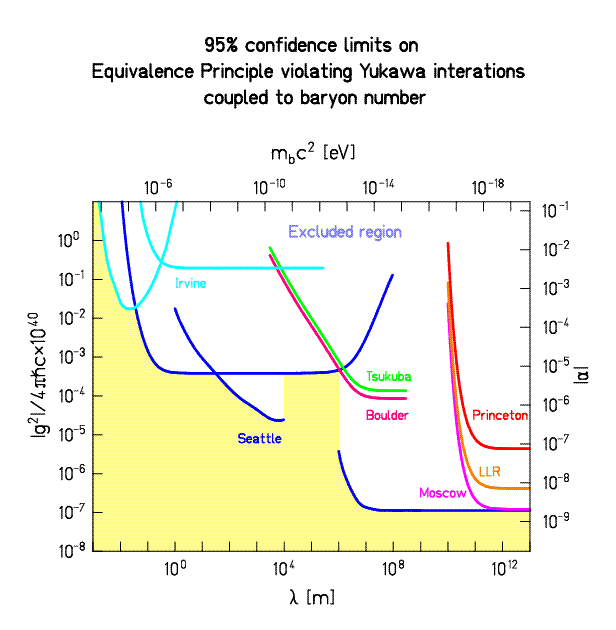 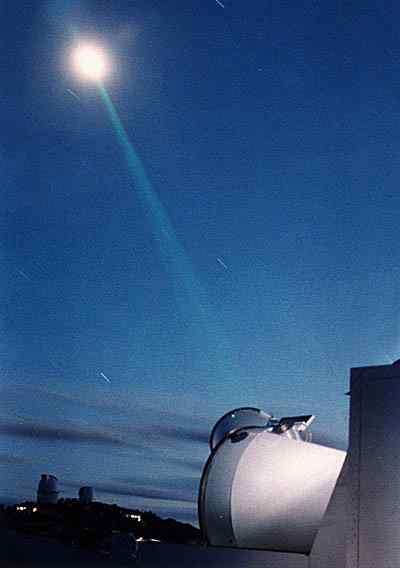 Observational Signatures
The new dofs only manifests themselves in low-energy environment - Structure formation - Weak Lensing- Through precision tests in  the Solar System- Via Binary Pulsar Timing
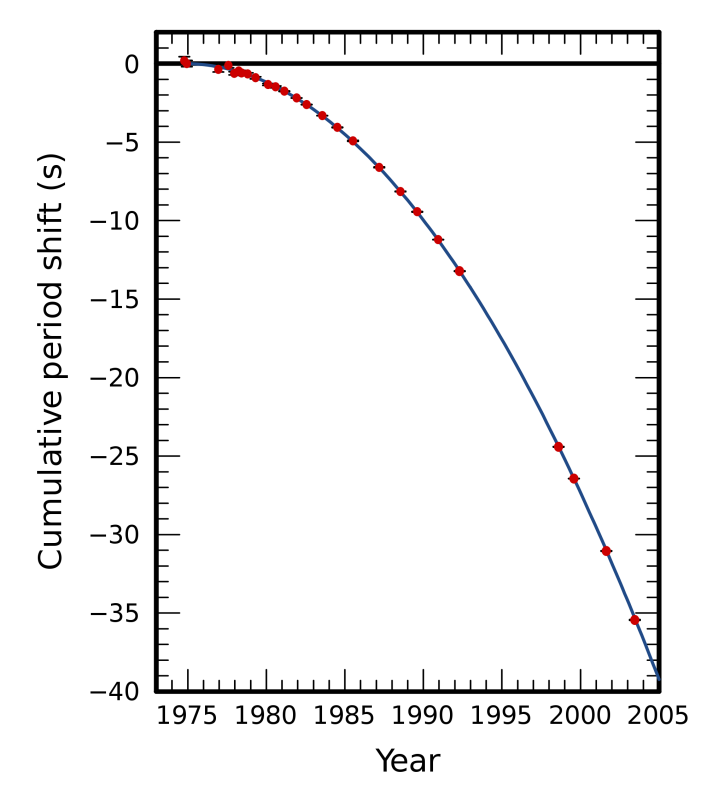 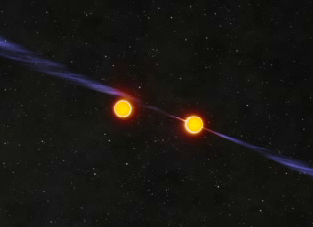 CdR, Matas, Tolley, Wesley, in progress
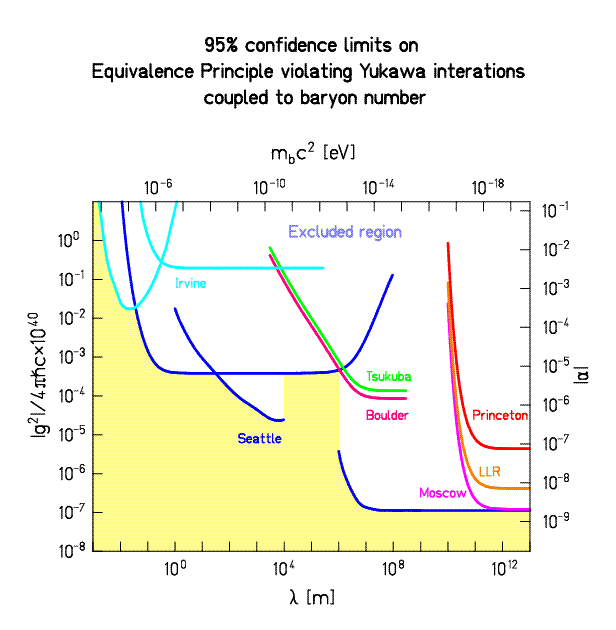 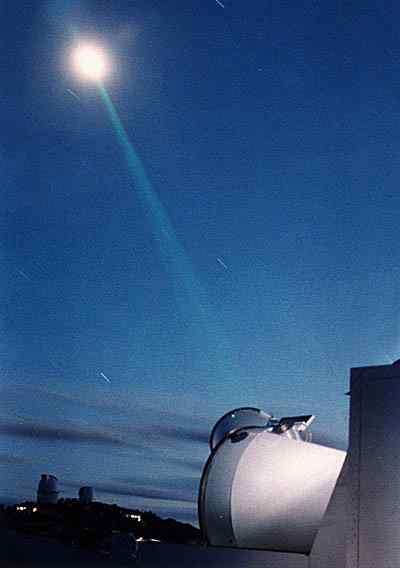 All manifestations of the 
helicity-0 (scalar) mode !
Observational Signatures
The new dofs only manifests themselves in low-energy environment - Structure formation - Weak Lensing- Through precision tests in  the Solar System- Via Binary Pulsar Timing
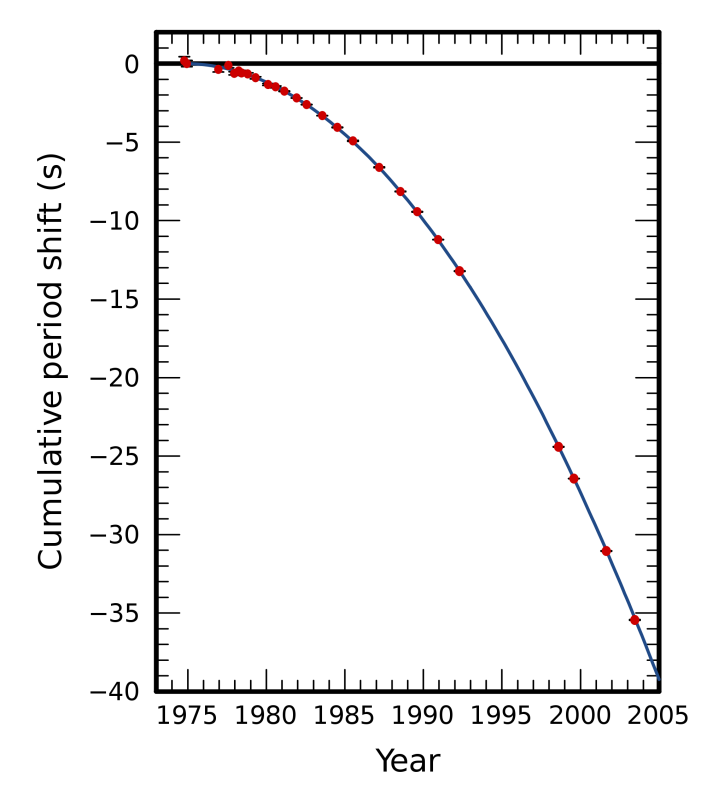 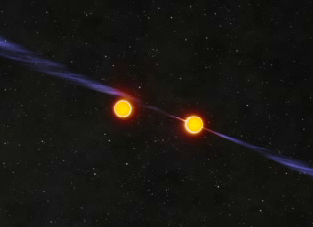 CdR, Matas, Tolley, Wesley, in progress
Massless Limit of Gravity
+ 2
+ 2
+ 1
+ 1
0
0
- 1
- 1
- 2
- 2
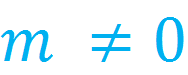 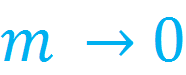 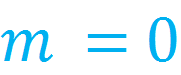 General covariance	 4 Symmetries	      only 2 dof
Partially Massless Limit of Gravity
Deser & Waldron, 2001
+ 2
+ 2
+ 1
+ 1
0
0
- 1
- 1
- 2
- 2
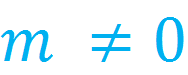 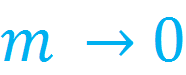 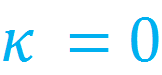 Other  Limit	  Other  Symmetry	 4 dof
keep graviton massive
Change of Ref. metric
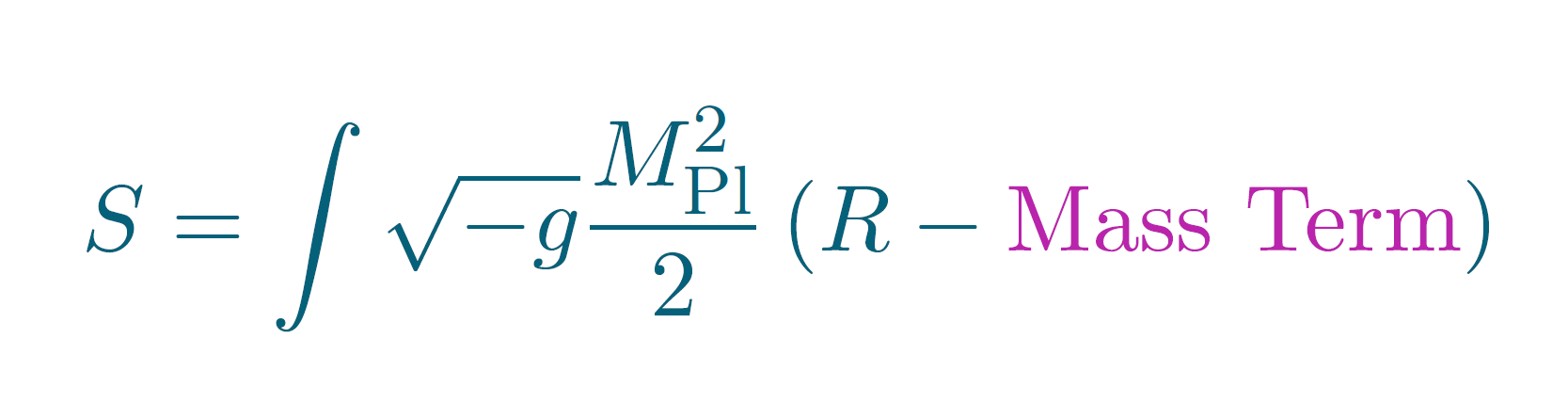 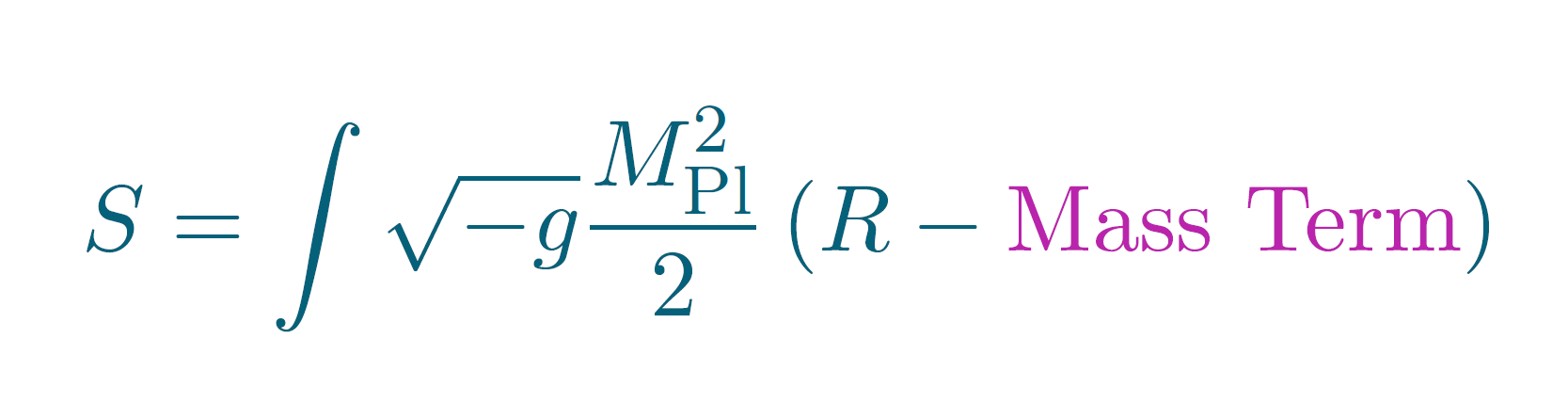 The notion of mass requires a reference !
dS Metric
Metric
Hassan & Rosen, 2011
Massive Gravity in de Sitter
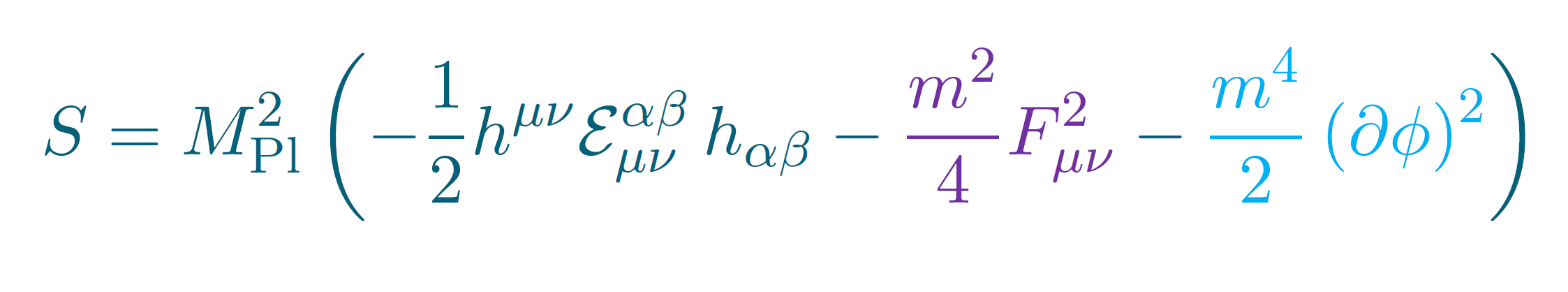 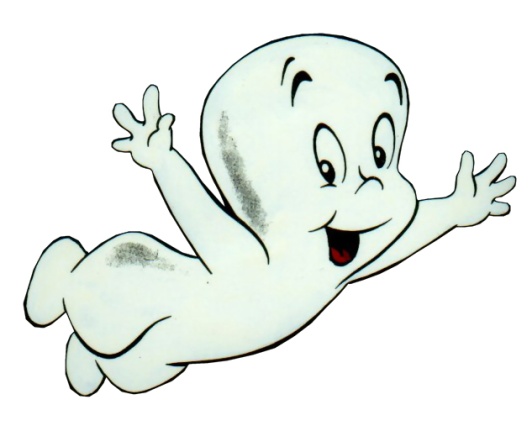 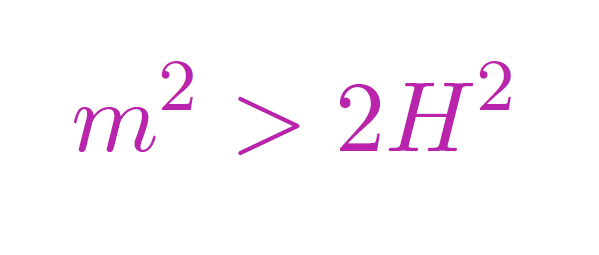 Healthy scalar field
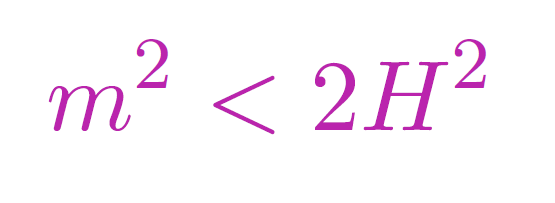 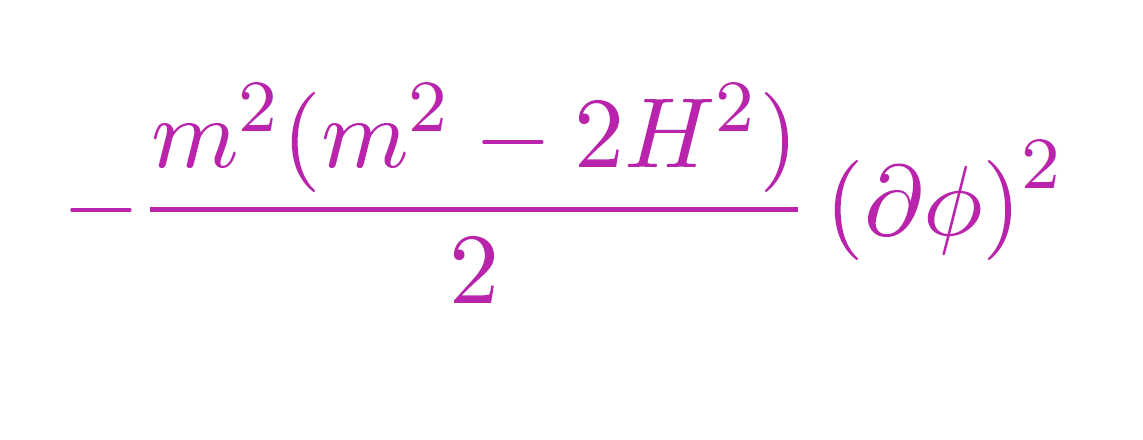 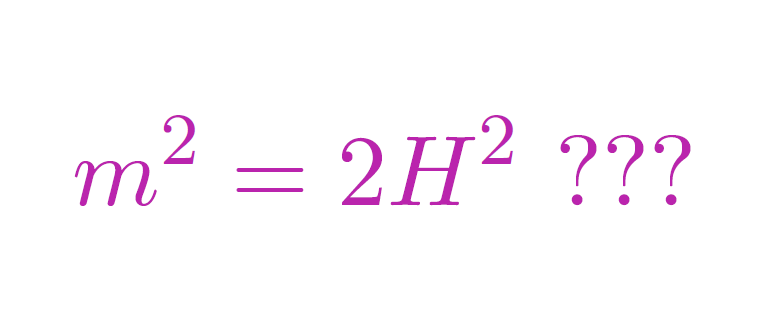 How about at exactly
See Matteo Fasiello’s talk for everything youalways dreamt to know about the Higuchi ghost
...and never dare to ask
(Partially) massless limit
Massless limit
GR + mass term
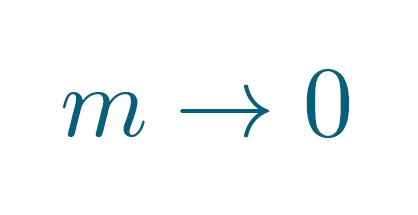 Recover 4d diff invariance
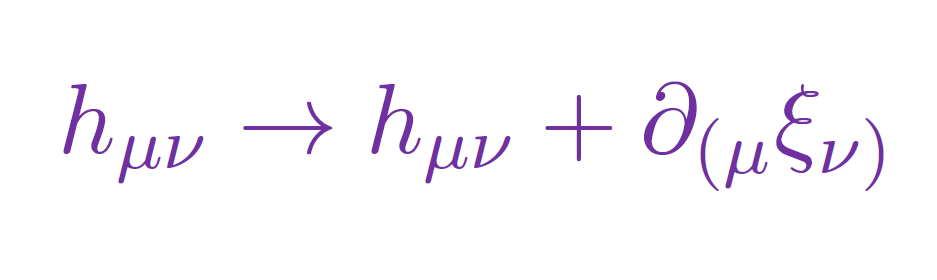 GR
2 dof (helicity 2)
(Partially) massless limit
Massless limit
Partially Massless limit
GR + mass term
GR + mass term
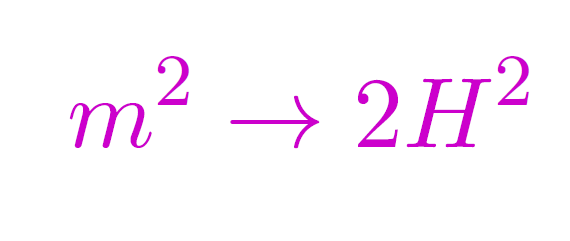 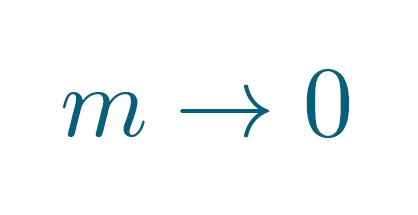 Recover 1 symmetry
Recover 4d diff invariance
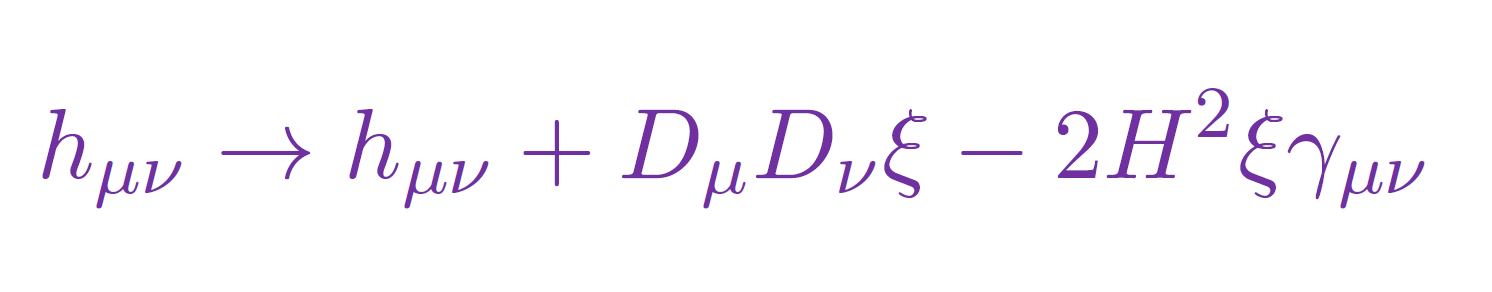 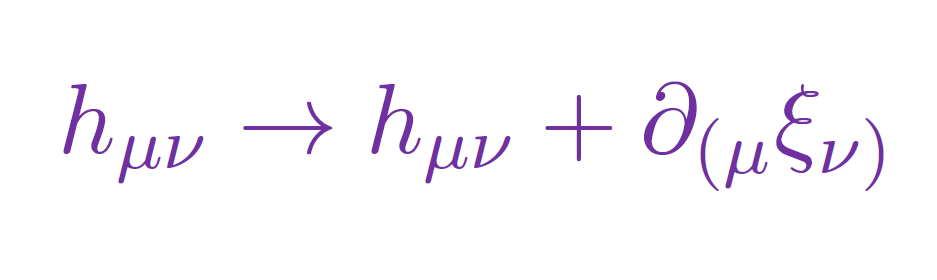 Massive GR
GR
4 dof (helicity 2 &1)
2 dof (helicity 2)
CdR & Sébastien Renaux-Petel, to appear soon
GR + mass term
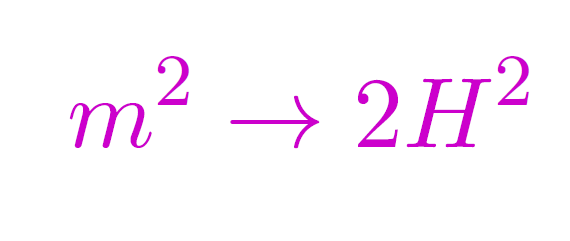 Vainshtein mechanism
 
Helicity-0 mode is strongly coupled in the partially massless limit
Recover 1 symmetry
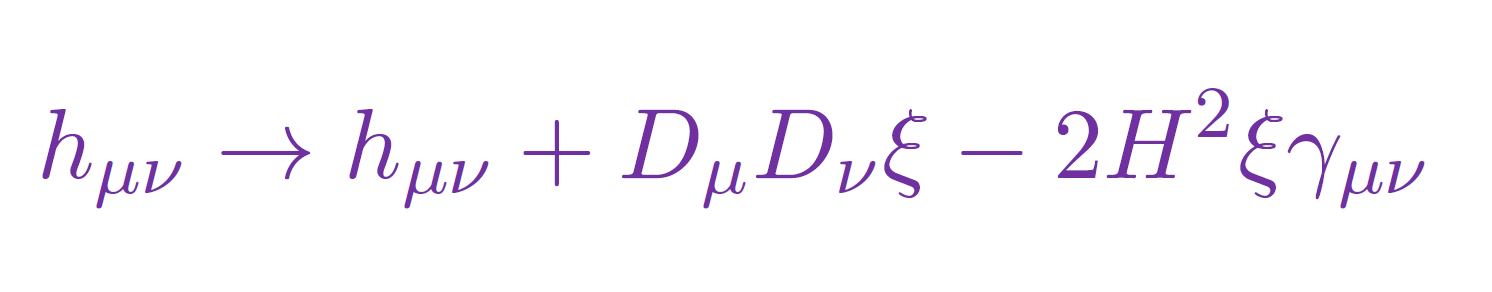 Partially Massive gravity
4 dof (helicity 2 &1)
Symmetries in DL around Minkowski
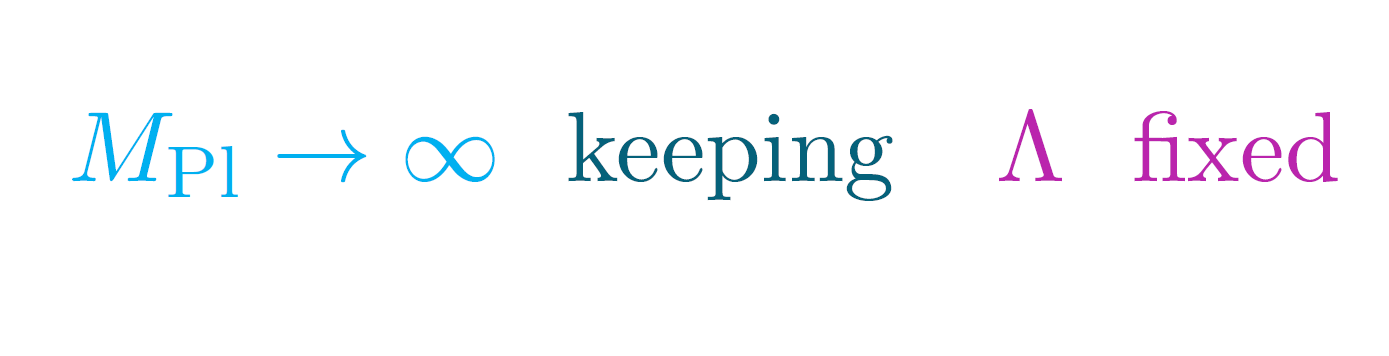 In the decoupling limit,
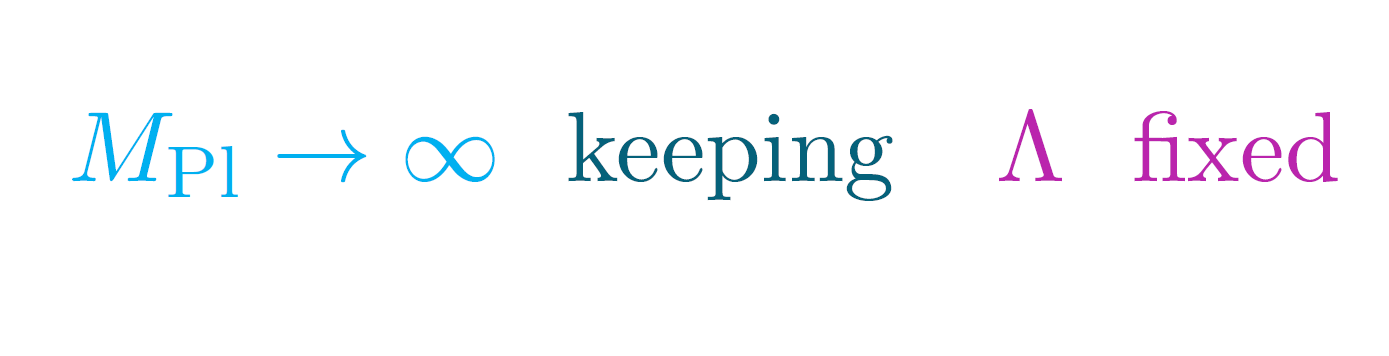 with
fixed
Linearized diff invariance
2 Accidental Global Symmetries
Covariance
Space-time Global Lorentz Invariance
Internal Global Lorentz Invariance
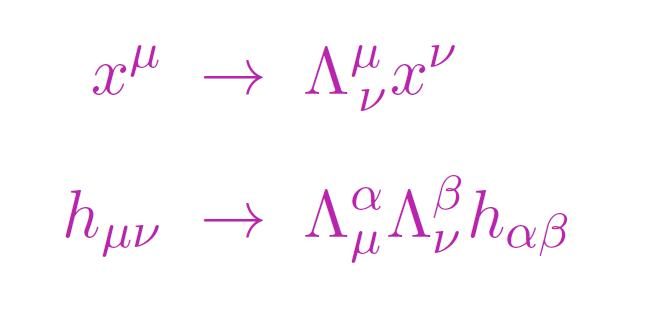 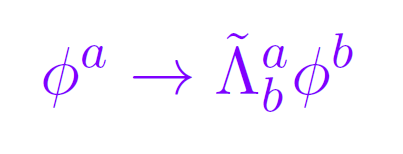 [Speaker Notes: To see that, we can simply look at the linearized Einstein equation.
If I omit the tensor structure for a second, the Einstein equation looks like]
Symmetries in DL around Minkowski
If we work in the representation of the single group
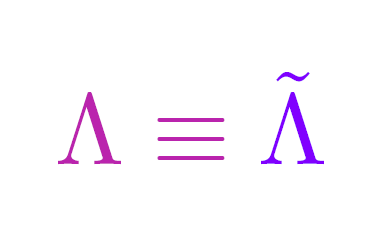 with
fixed
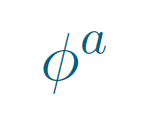 behaves as a vector under this Global Symmetry
Covariance
Space-time Global Lorentz Invariance
Internal Global Lorentz Invariance
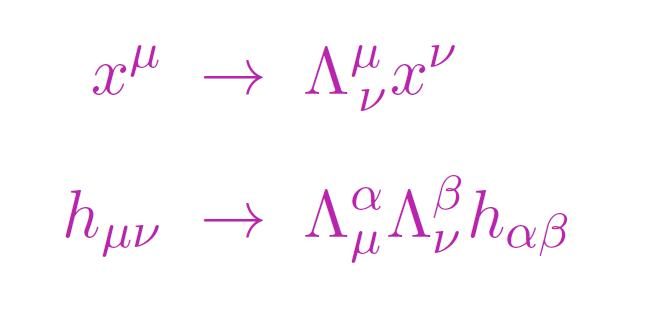 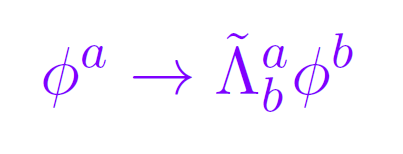 AND
[Speaker Notes: To see that, we can simply look at the linearized Einstein equation.
If I omit the tensor structure for a second, the Einstein equation looks like]
Symmetries in DL around Minkowski
If we work in the representation of the single group
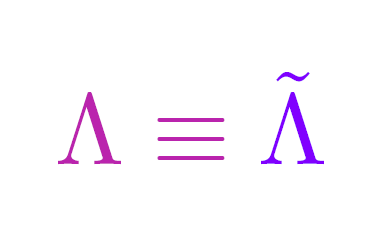 with
fixed
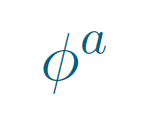 behaves as a vector under this Global Symmetry
Covariance
It makes sense to use a SVT decomposition under this representation
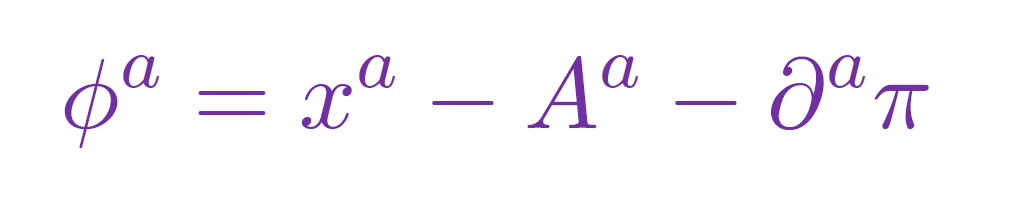 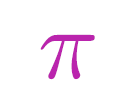 behaves as a scalar in the dec. limit and captures the physics of the  helicity-0 mode
[Speaker Notes: To see that, we can simply look at the linearized Einstein equation.
If I omit the tensor structure for a second, the Einstein equation looks like]
Symmetries in DL around Minkowski
This is no longer true if we use 
another reference metric ...
If we work in the representation of the single group
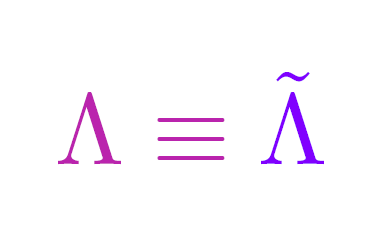 with
fixed
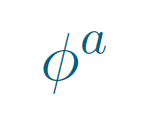 behaves as a vector under this Global Symmetry
Covariance
It makes sense to use a SVT decomposition under this representation
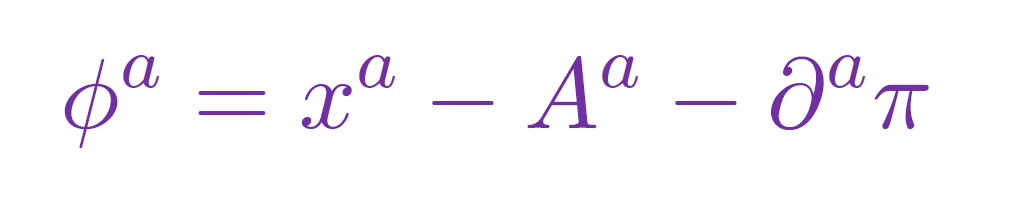 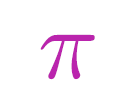 behaves as a scalar in the dec. limit and captures the physics of the  helicity-0 mode
[Speaker Notes: To see that, we can simply look at the linearized Einstein equation.
If I omit the tensor structure for a second, the Einstein equation looks like]
CdR & Sébastien Renaux-Petel, to appear soon
Helicity-0 on dS
To identify the helicity-0 mode on de Sitter, we copy the procedure on Minkowski.
Can embed 4d dS into 5d Minkowski:
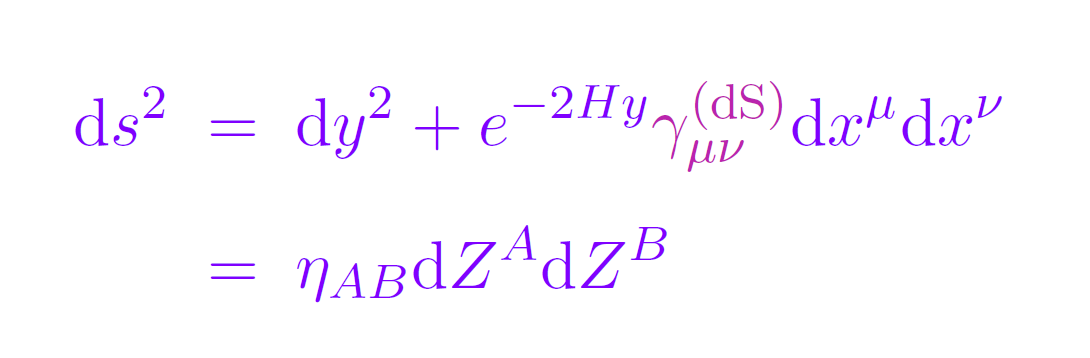 [Speaker Notes: To see that, we can simply look at the linearized Einstein equation.
If I omit the tensor structure for a second, the Einstein equation looks like]
CdR & Sébastien Renaux-Petel, to appear soon
Helicity-0 on dS
To identify the helicity-0 mode on de Sitter, we copy the procedure on Minkowski.
Can embed 4d dS into 5d Minkowski:
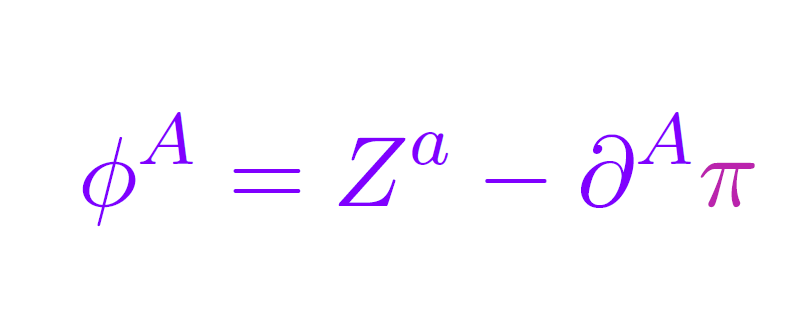 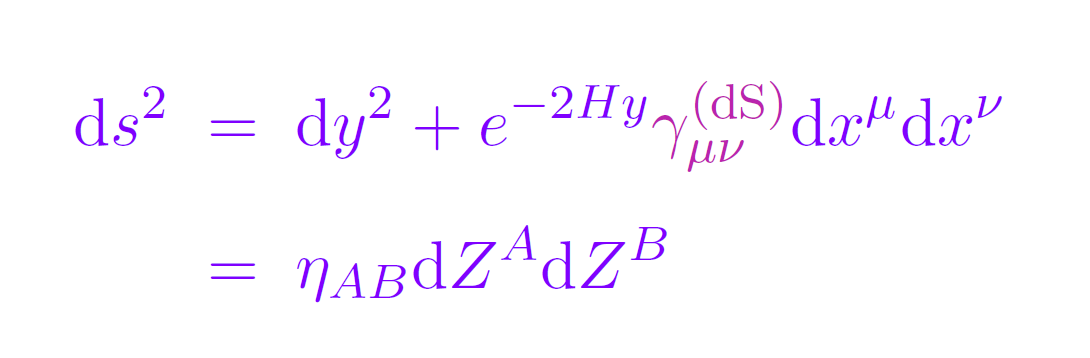 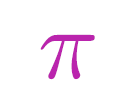 behaves as a scalar in the dec. limit and captures the physics of the  helicity-0 mode
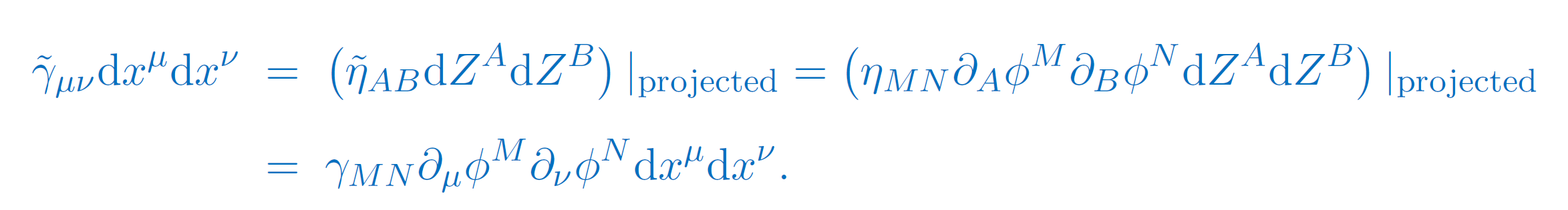 [Speaker Notes: To see that, we can simply look at the linearized Einstein equation.
If I omit the tensor structure for a second, the Einstein equation looks like]
CdR & Sébastien Renaux-Petel, to appear soon
Decoupling limit on dS
Using the properly identified helicity-0 mode, we can derive the decoupling limit on dS
 Since we need to satisfy the Higuchi bound,
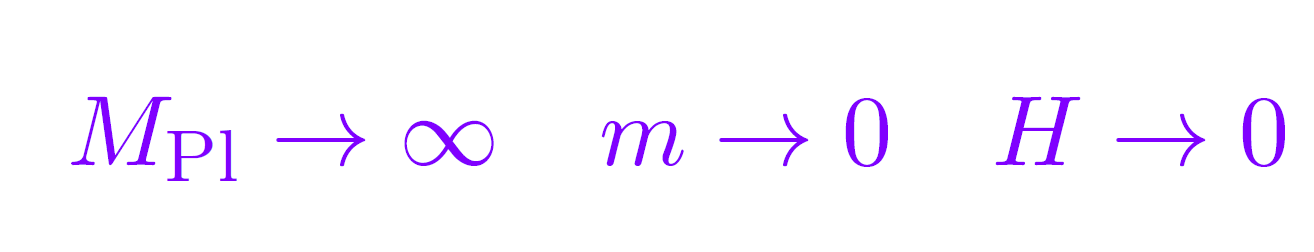 [Speaker Notes: To see that, we can simply look at the linearized Einstein equation.
If I omit the tensor structure for a second, the Einstein equation looks like]
CdR & Sébastien Renaux-Petel, to appear soon
Decoupling limit on dS
Using the properly identified helicity-0 mode, we can derive the decoupling limit on dS
 Since we need to satisfy the Higuchi bound,
 The resulting DL resembles a Galileon
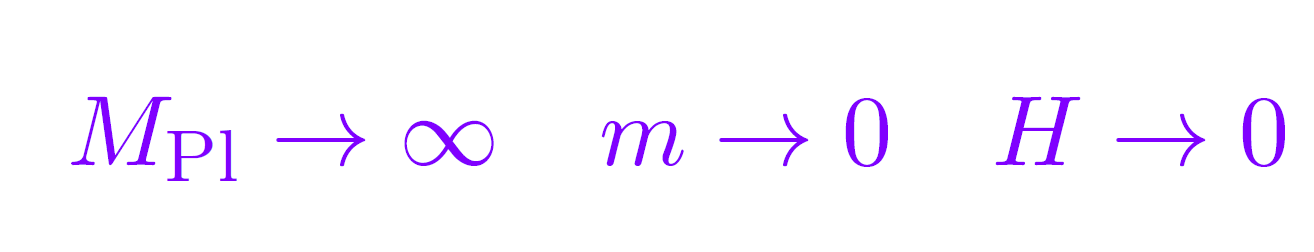 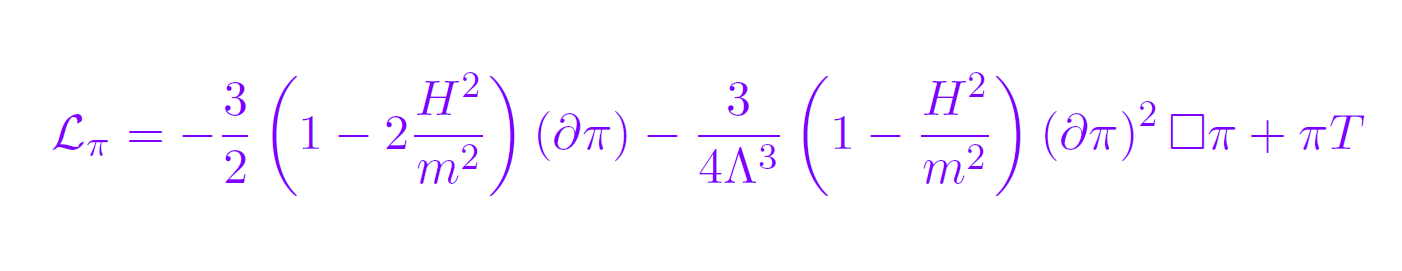 [Speaker Notes: To see that, we can simply look at the linearized Einstein equation.
If I omit the tensor structure for a second, the Einstein equation looks like]
CdR & Sébastien Renaux-Petel, to appear soon
Decoupling limit on dS
Using the properly identified helicity-0 mode, we can derive the decoupling limit on dS
 Since we need to satisfy the Higuchi bound,
 The resulting DL resembles a Galileon
 The Vainshtein mechanism that decouples p works in the DL in the limit
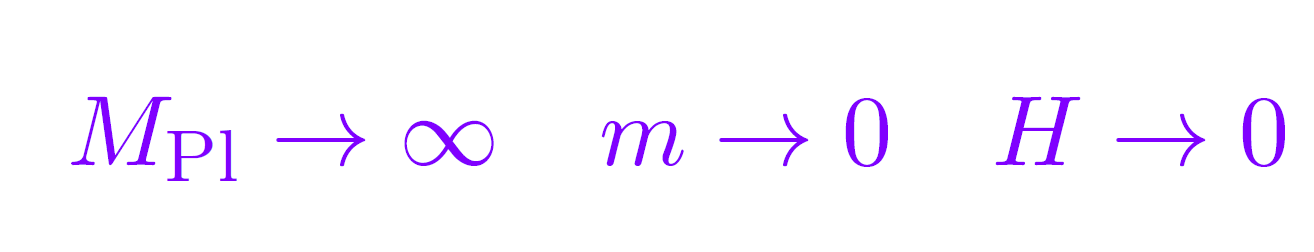 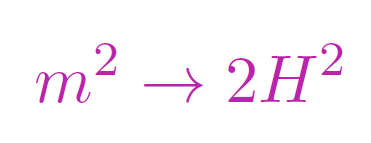 [Speaker Notes: To see that, we can simply look at the linearized Einstein equation.
If I omit the tensor structure for a second, the Einstein equation looks like]
To conclude…
6 = 5+1
5=2+2+1

5= 4+1
To conclude…
6 = 5+1
5=2+2+1

5= 4+1
GW could in principle have up to 6 polarizations, one of them being a ghost
To conclude…
6 = 5+1
5=2+2+1

5= 4+1
GW could in principle have up to 6 polarizations, one of them being a ghost
Massive Gravity has 5 polarizations
To conclude…
6 = 5+1
5=2+2+1

5= 4+1
GW could in principle have up to 6 polarizations, one of them being a ghost
Massive Gravity has 5 polarizations
3 of them decouple in the 
massless limit
To conclude…
6 = 5+1
5=2+2+1

5= 4+1
GW could in principle have up to 6 polarizations, one of them being a ghost
Massive Gravity has 5 polarizations
3 of them decouple in the 
massless limit
1 of them decouples in the 
partially massless limit